Op Amp Specs and Test Benches
1
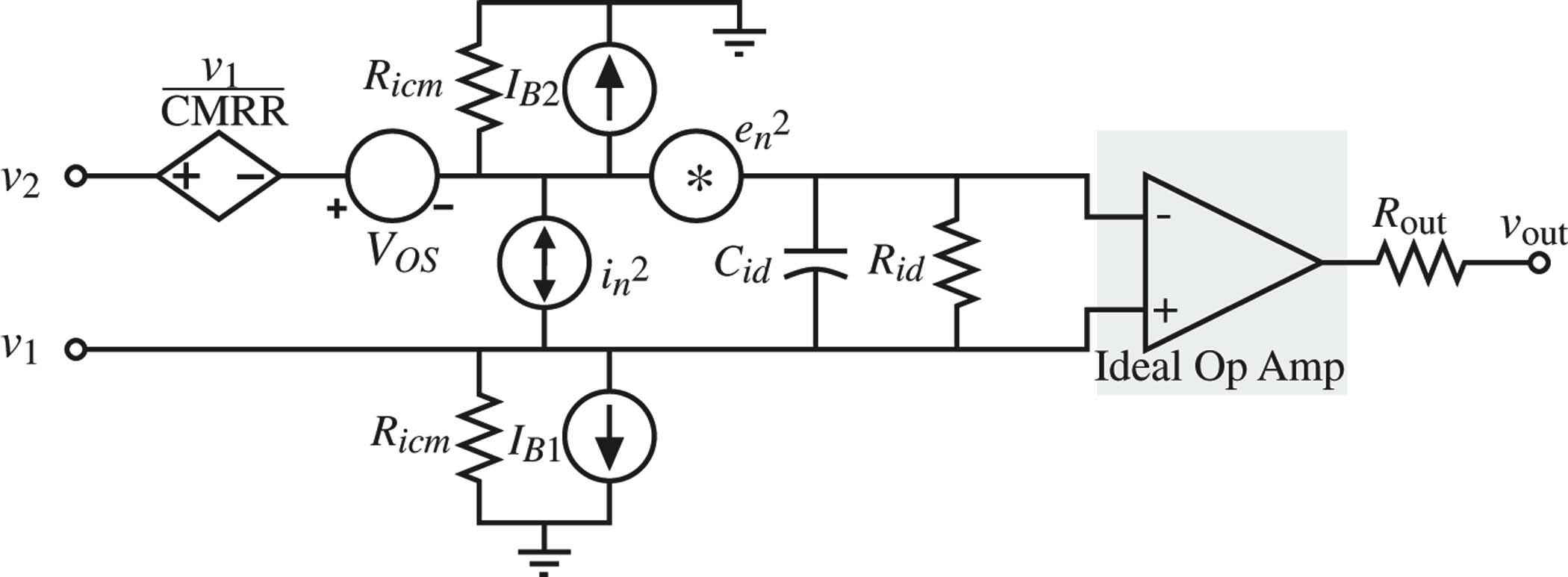 2
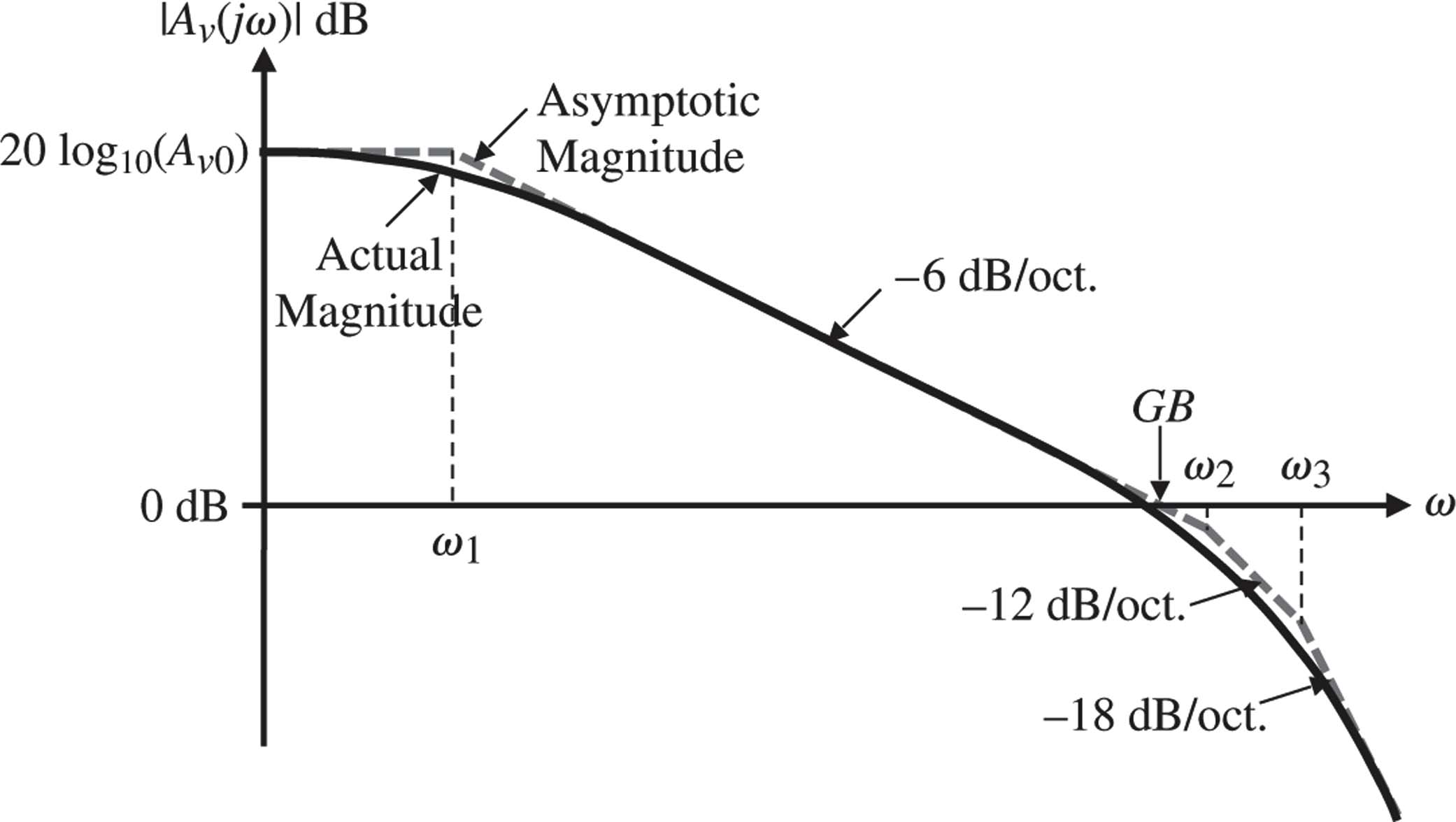 3
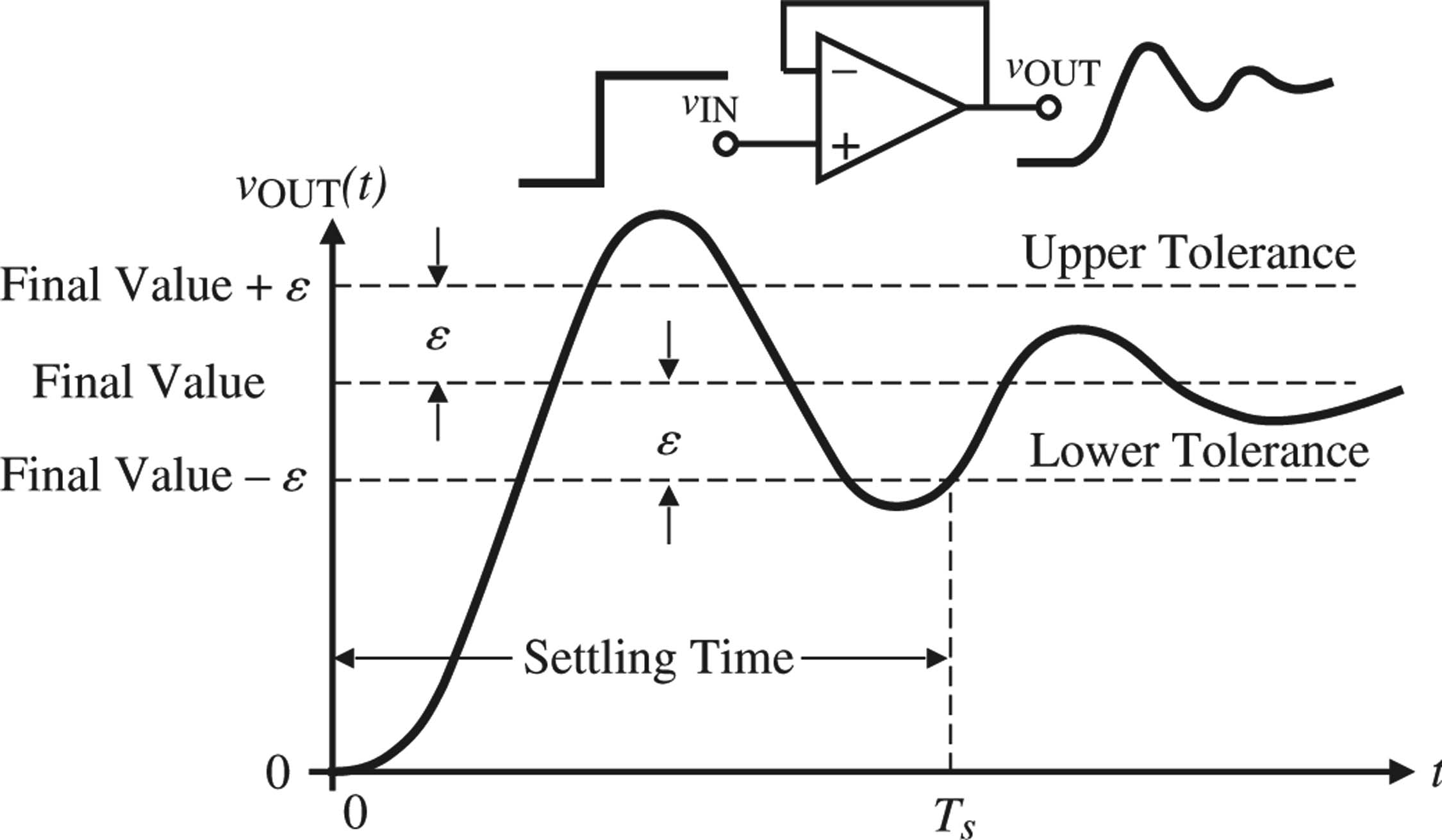 4
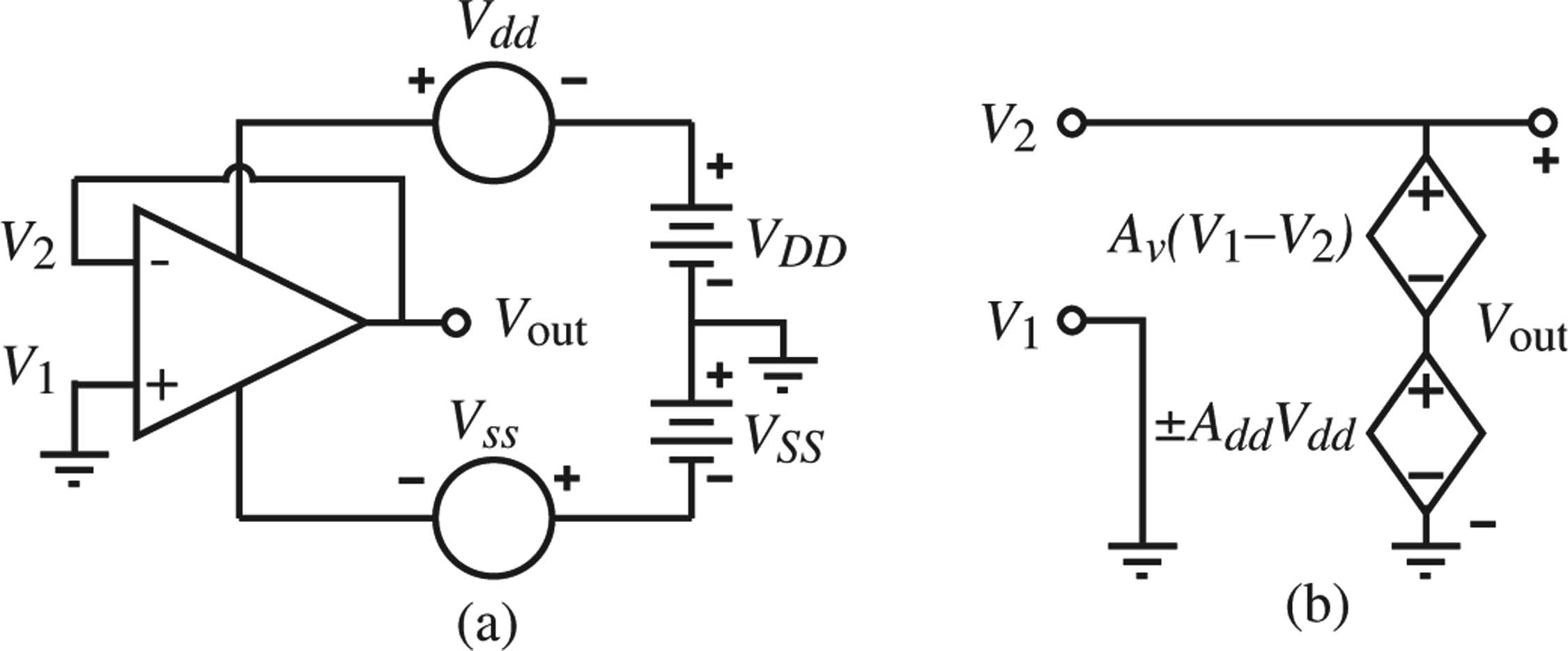 5
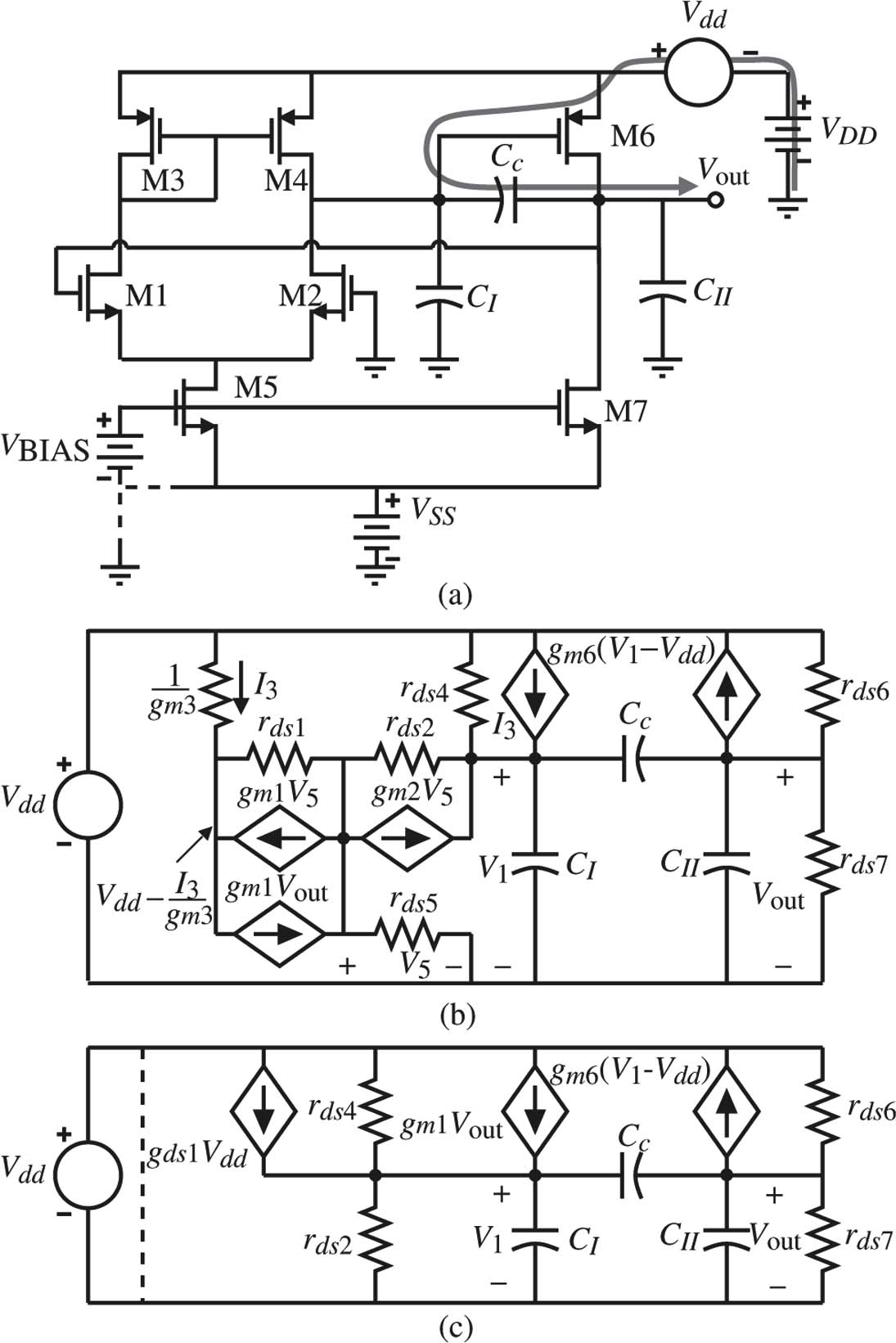 6
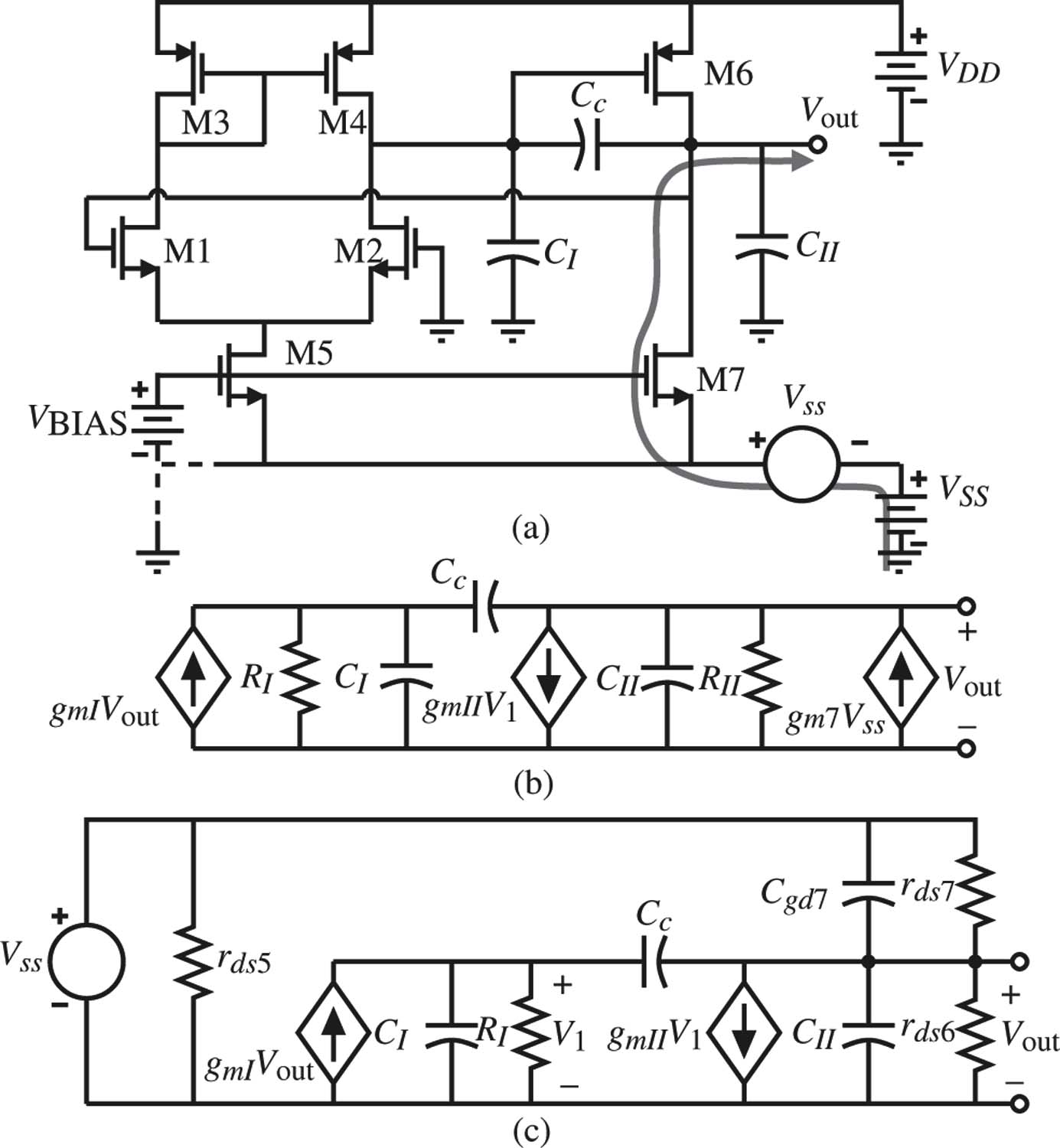 7
For simulation: book
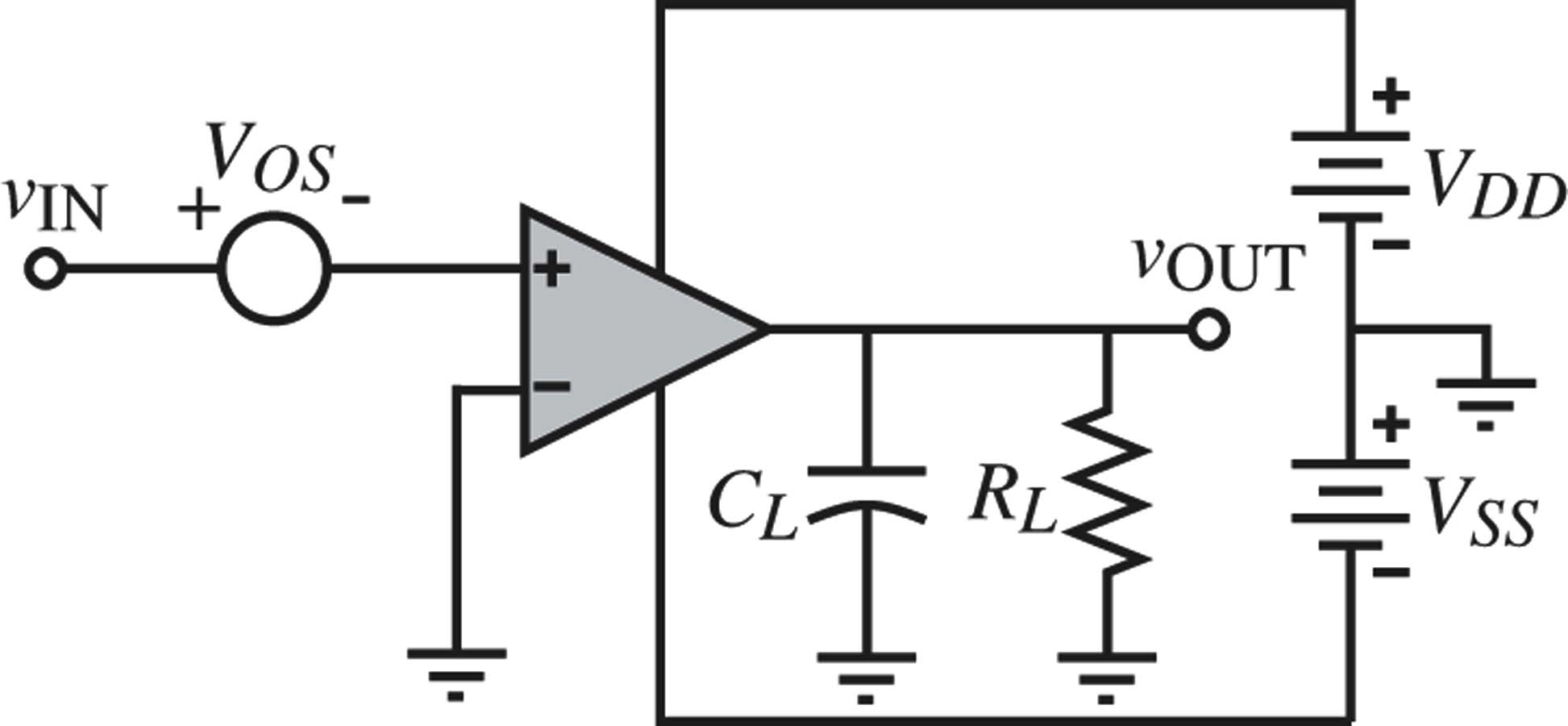 8
For measurement: book
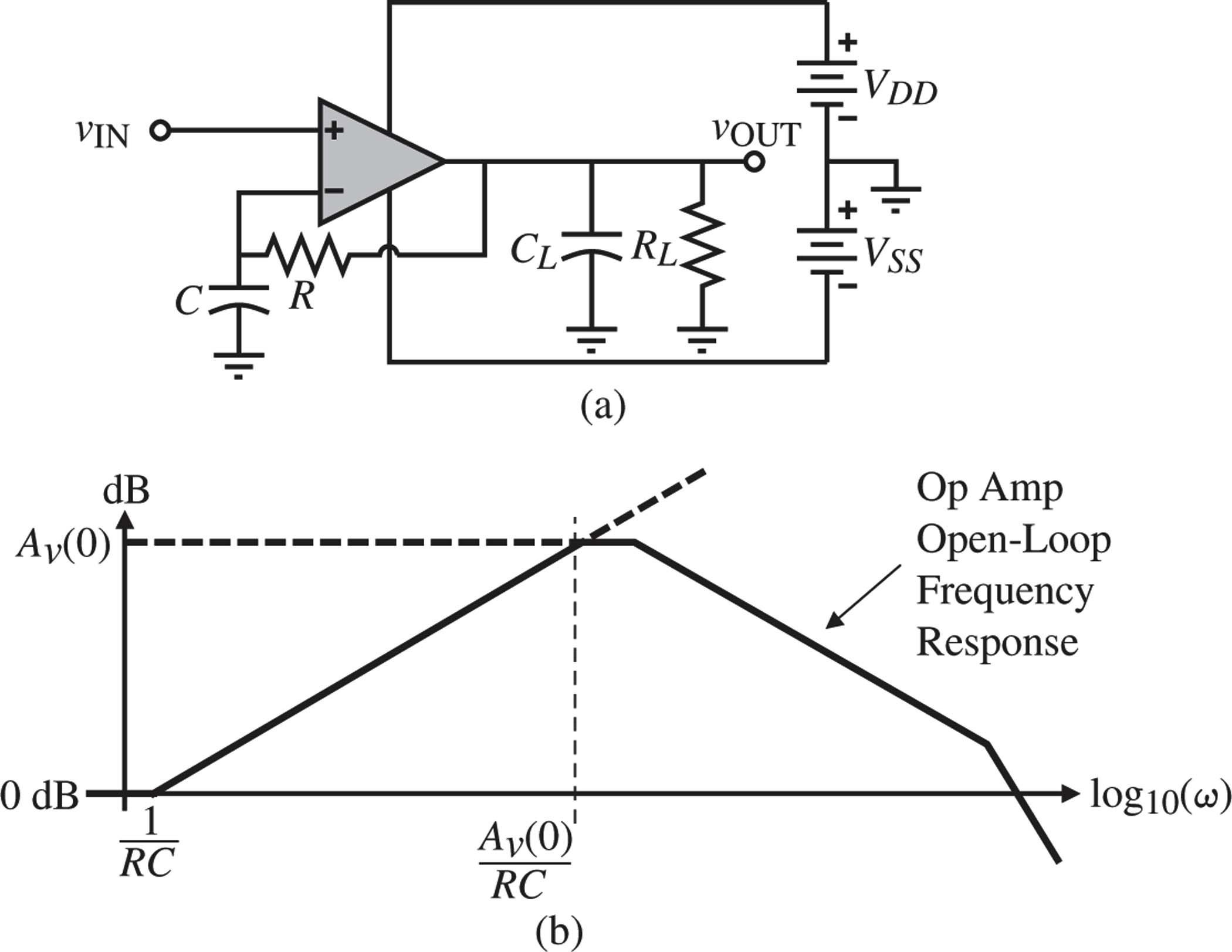 9
Low gain sim and meas
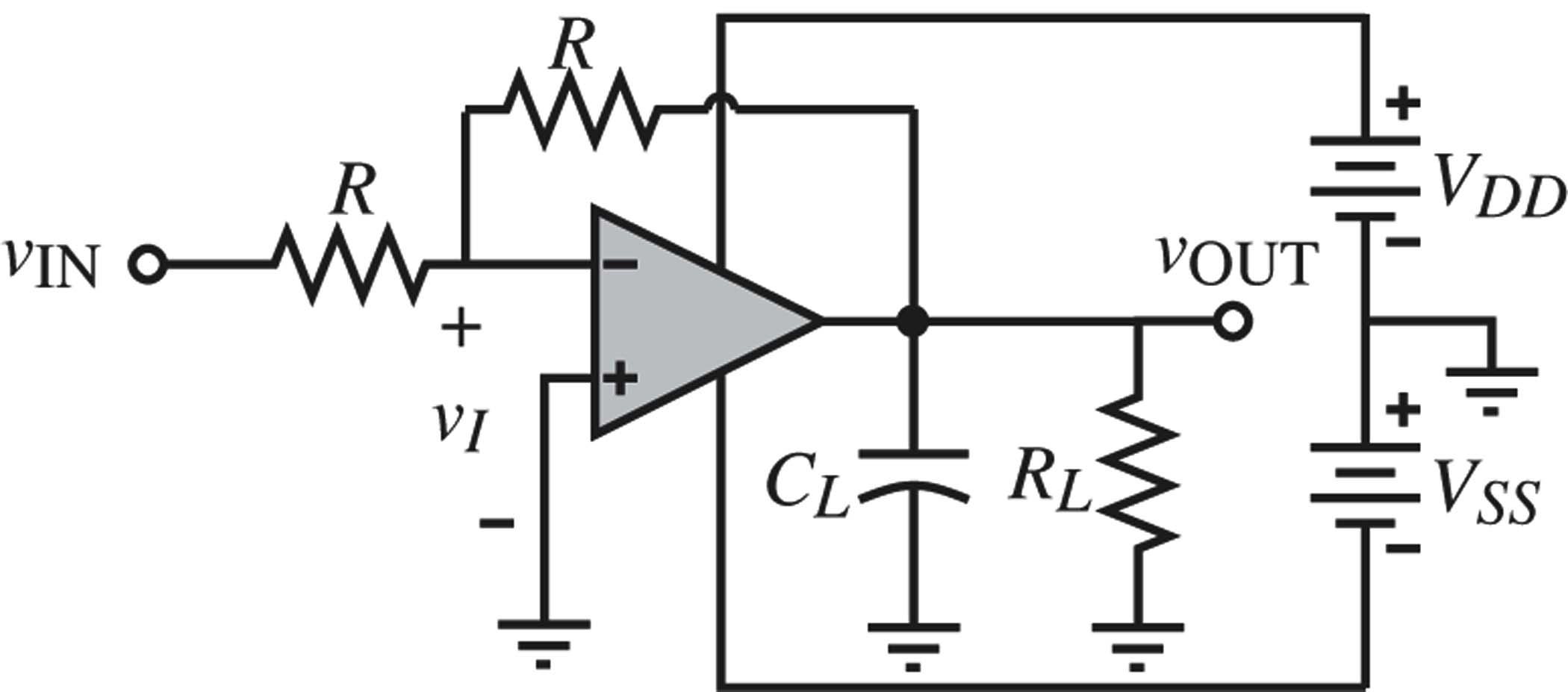 10
Sim and meas for low gain
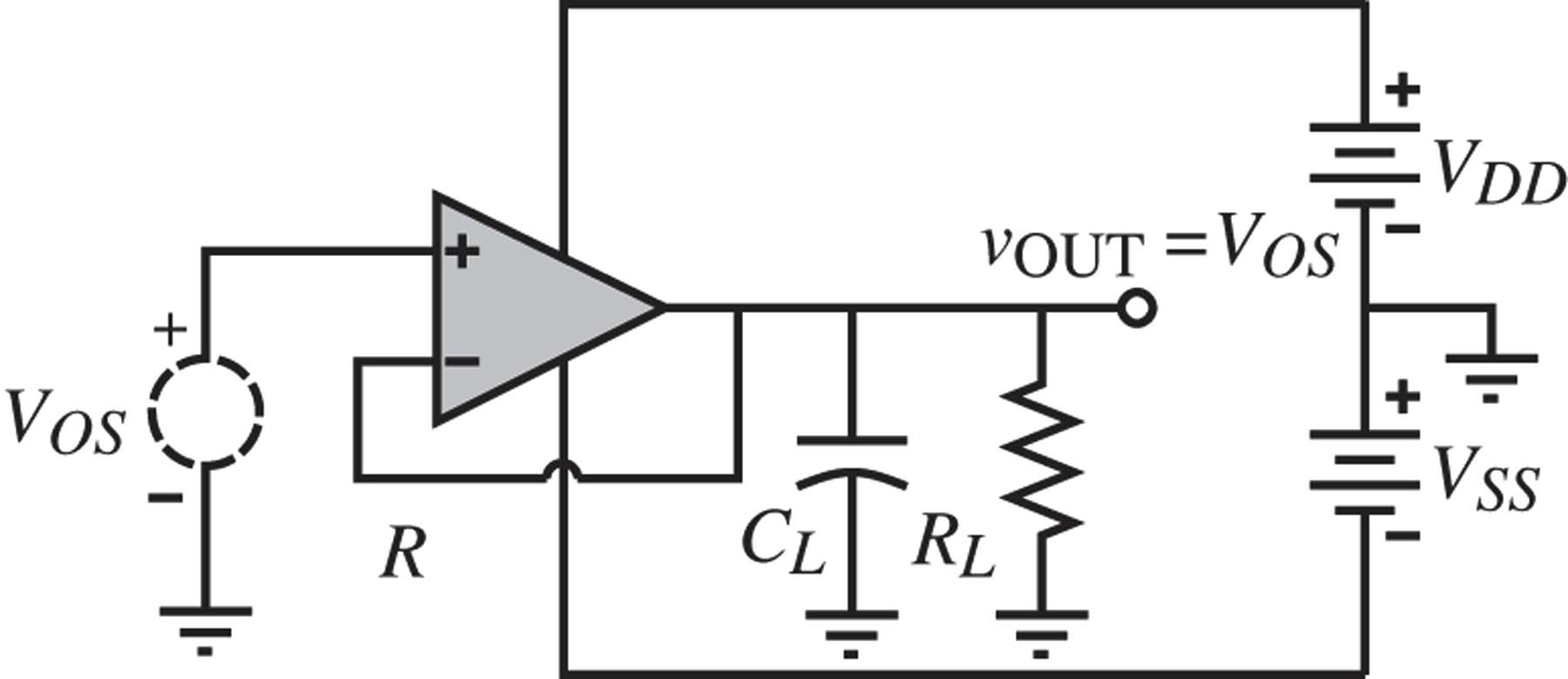 11
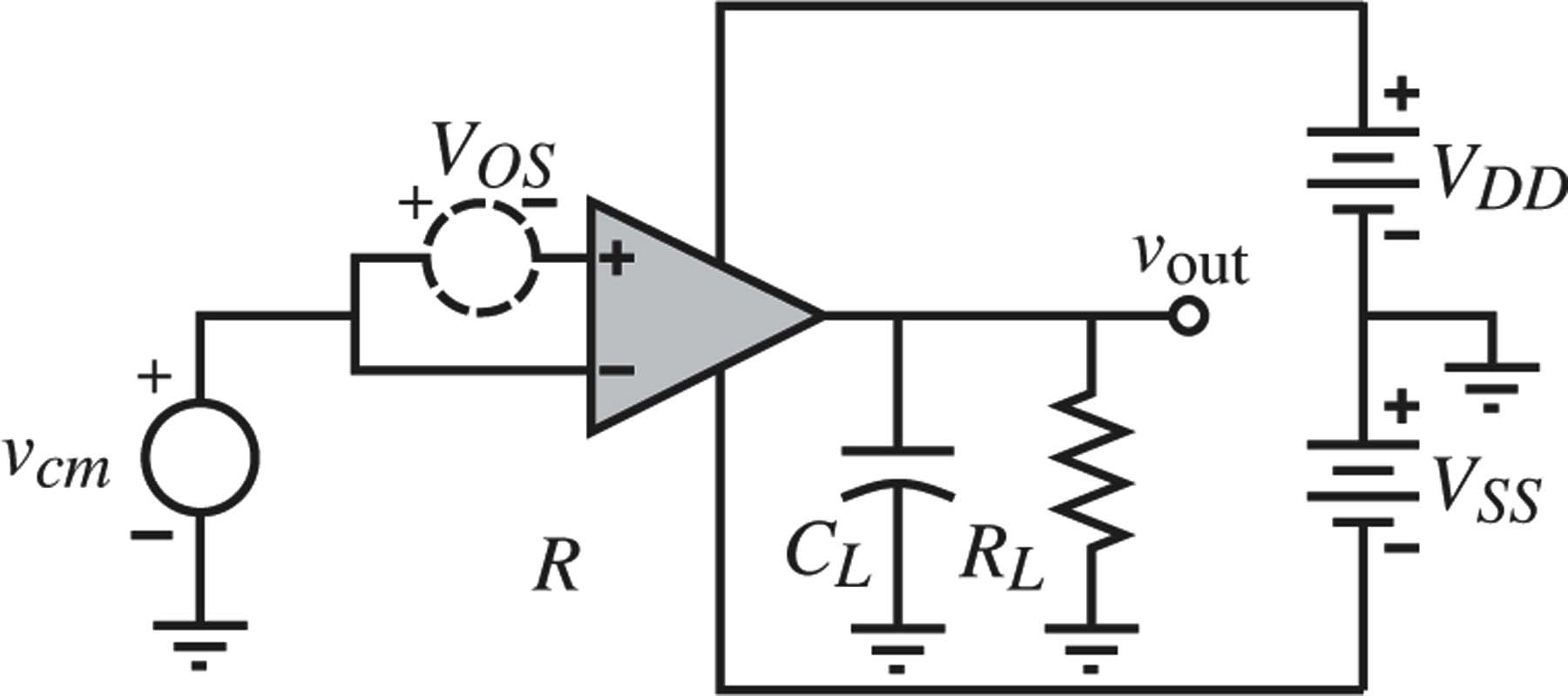 Figure 6.6-5 Configuration for simulating the common-mode gain.
12
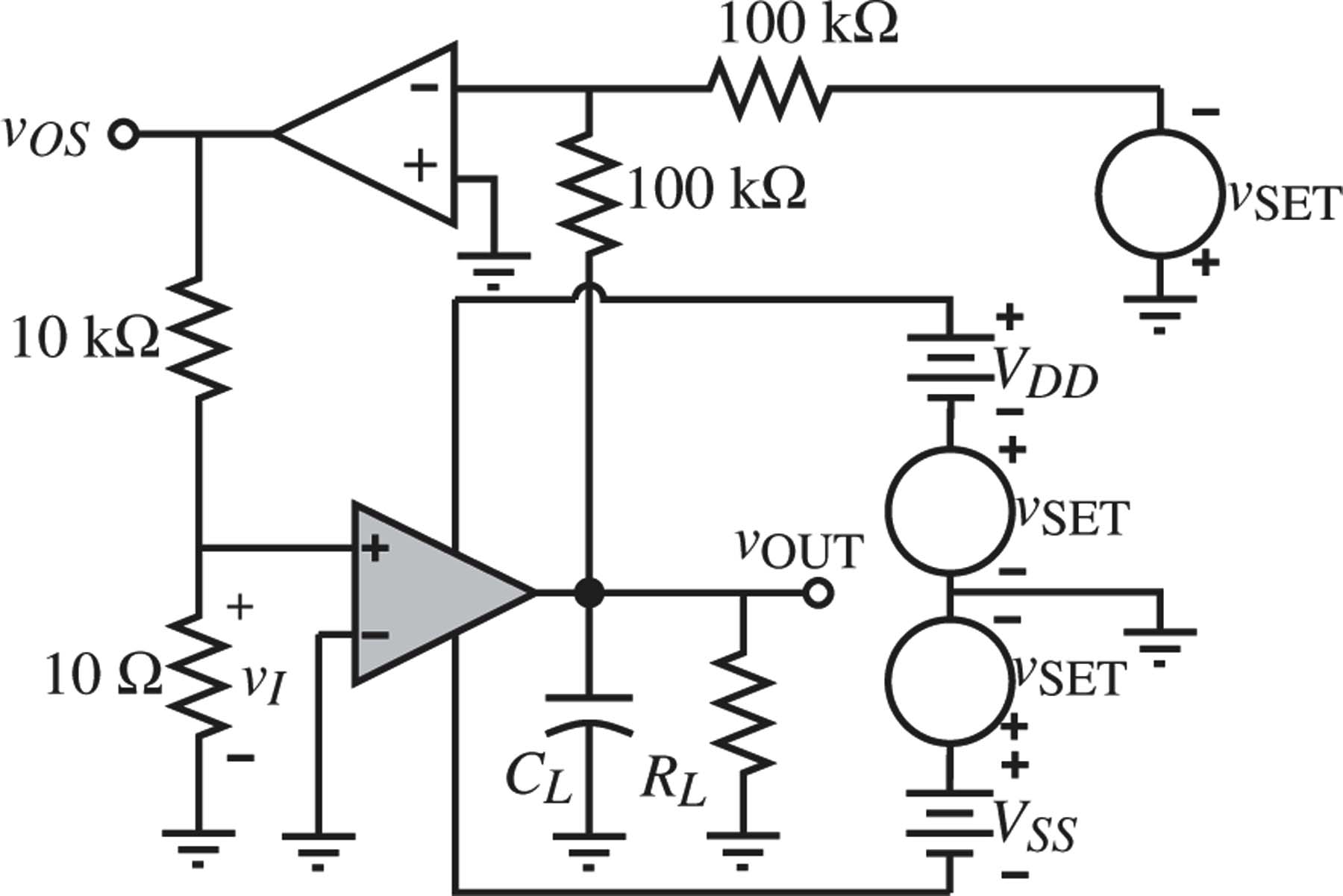 Figure 6.6-6 Circuit used to measure CMMR and PSRR.
13
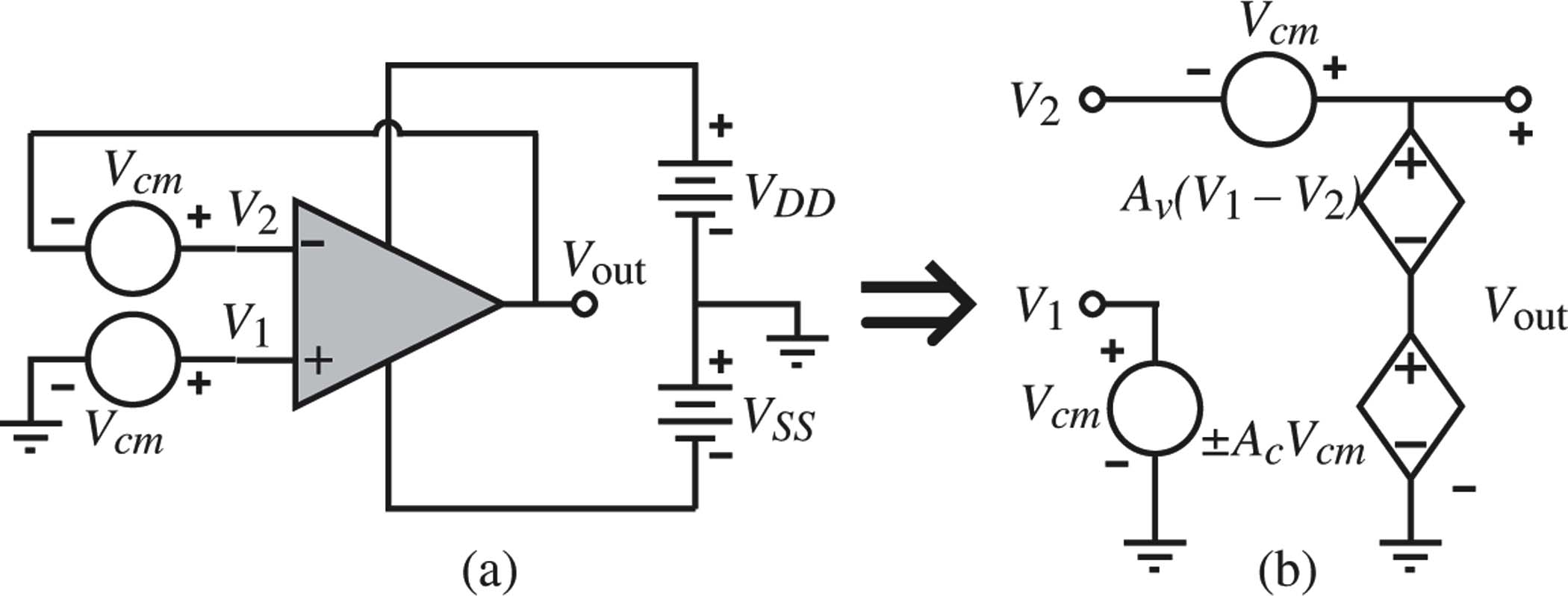 Figure 6.6-7 (a) Configuration for the direct simulation of CMRR. (b) Model for (a).
14
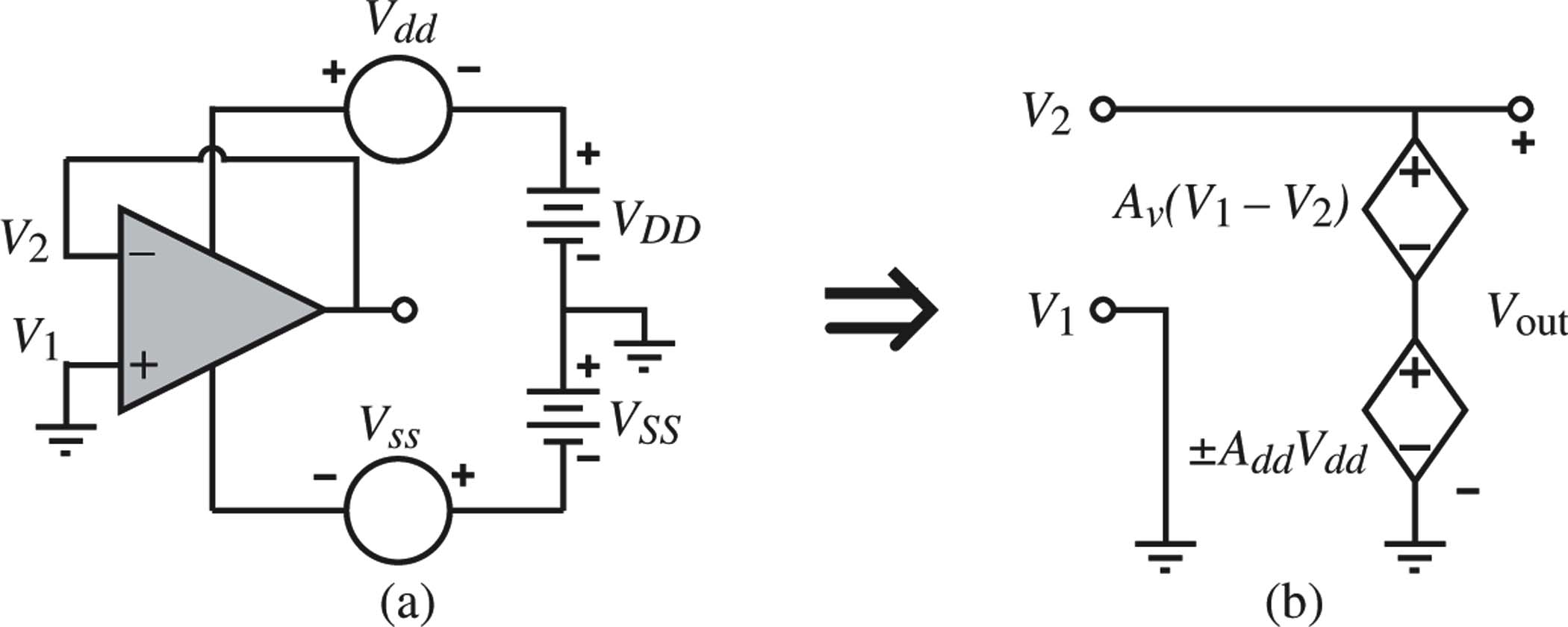 Figure 6.6-9 (a) Configuration for the direct simulation or measurement of PSRR.
 (b) Model of (a) with VSS = 0.
15
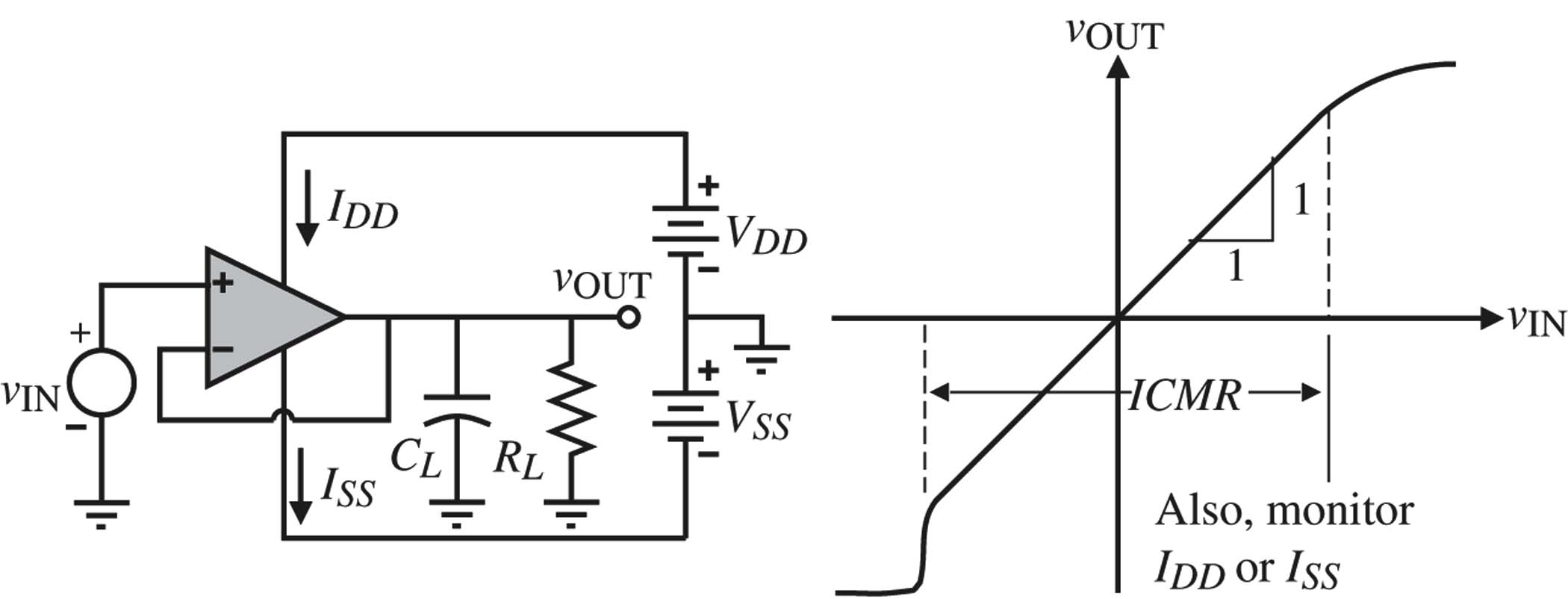 Figure 6.6-10 Measurement of the input common-mode voltage range of an op amp.
16
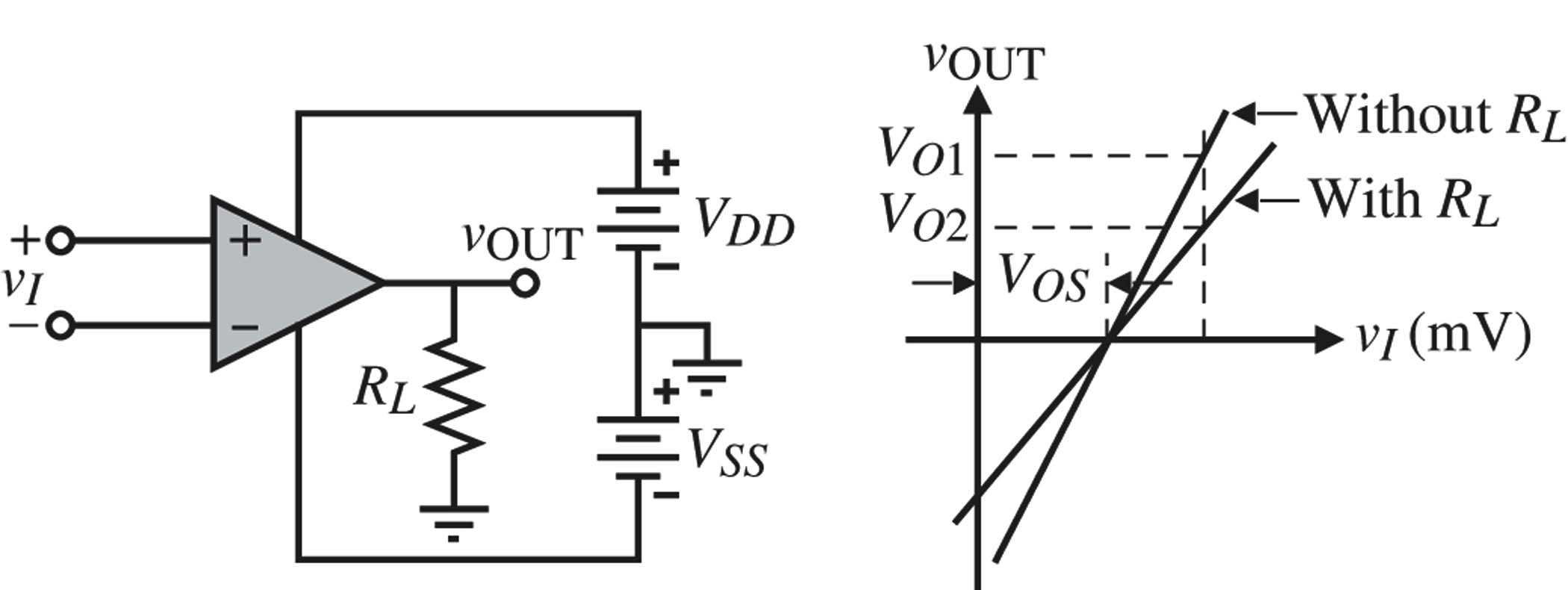 Figure 6.6-12 Measurement of the open-loop output resistance.
17
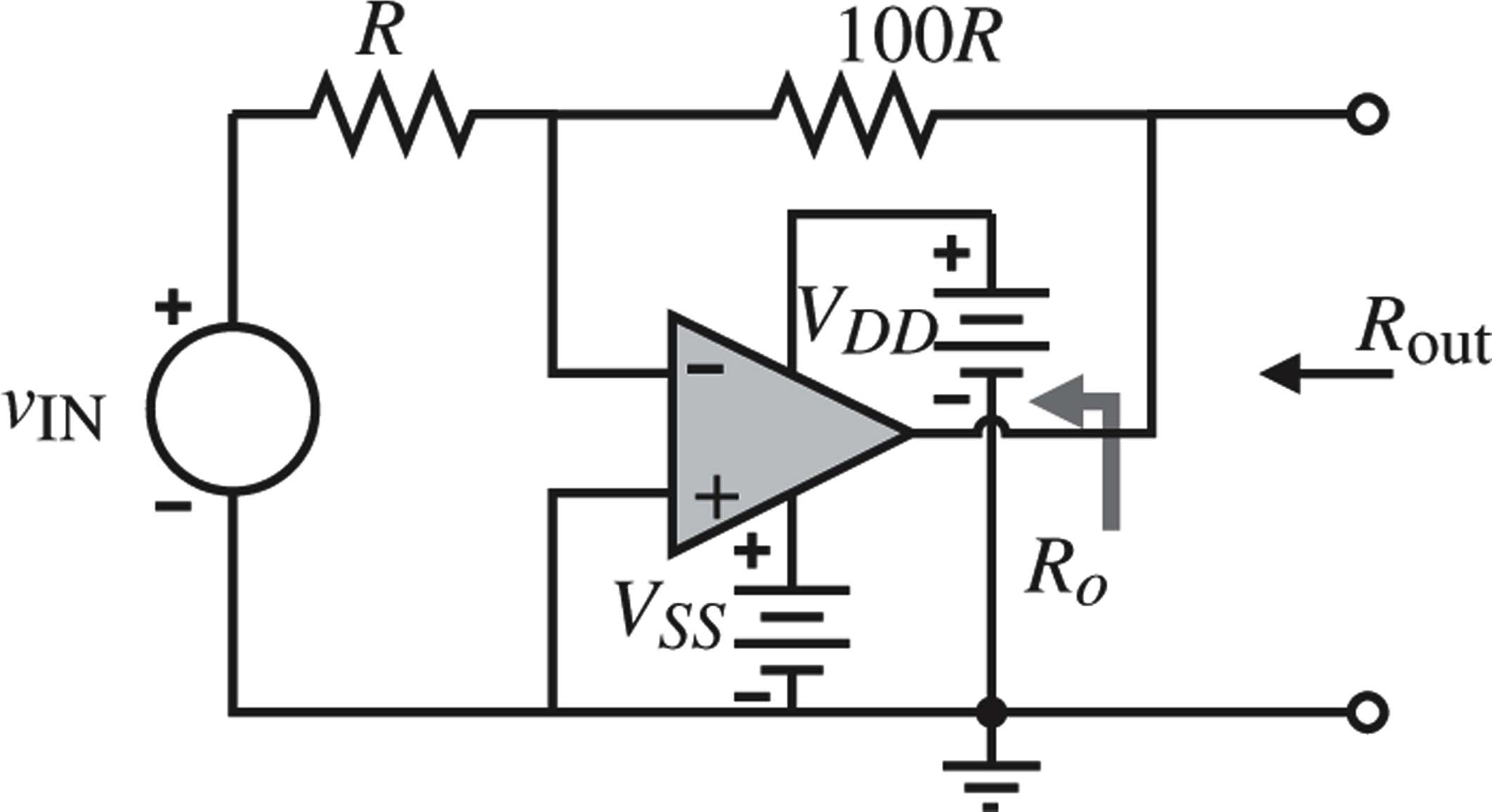 Figure 6.6-13 An alternative method of measuring the open-loop output resistance RO.
18
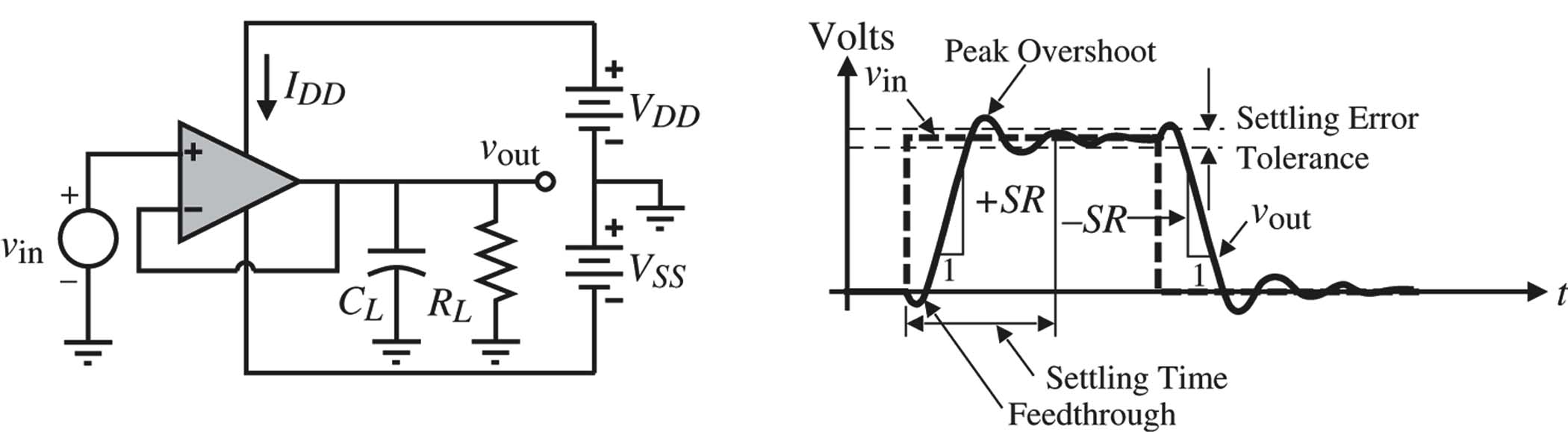 Figure 6.6-14 Measurement of slew rate (SR) and settling time.
19
DC specs: Vos, IB1, IB2, Ricm, Rid, Rout, DC gain, DC CMRR, DC PSRR,
Actual Op Amp
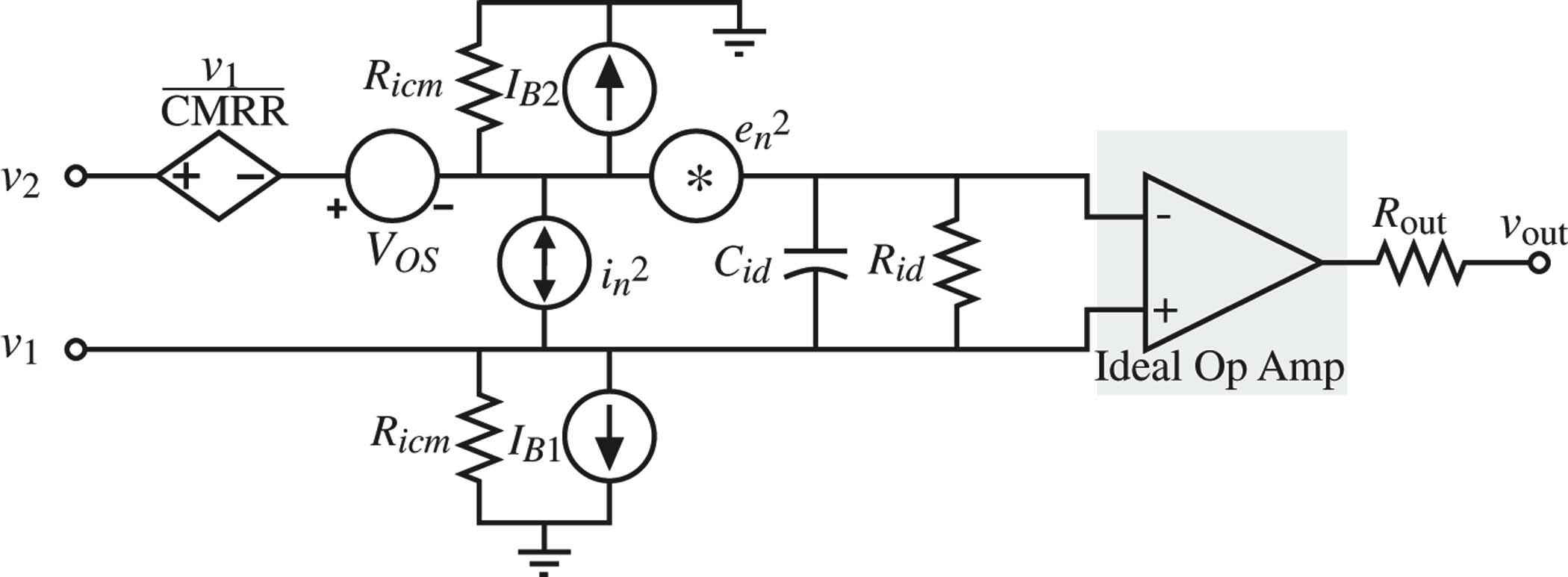 DC large signal: input common mode range, output swing range, IDDQ; how these change with DC supply voltage, and with temperature
20
AC specs: open-loop AC gain/phase (Bode plot), loop transfer gain/phase with b-network, phase margin, gain margin, AC CMRR, AC PSRR
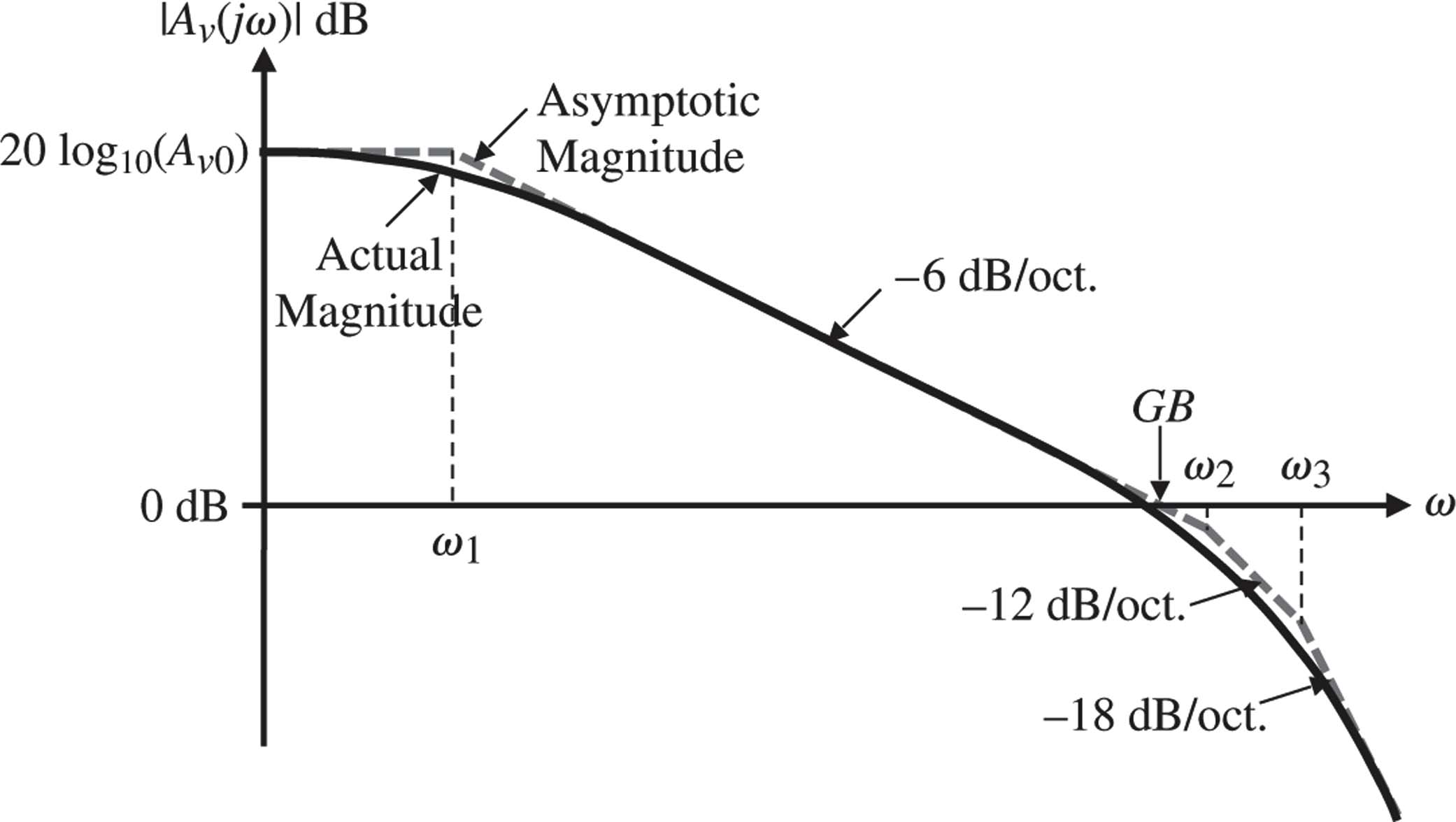 21
Transient specs: settling time, overshoot, slew rate, …
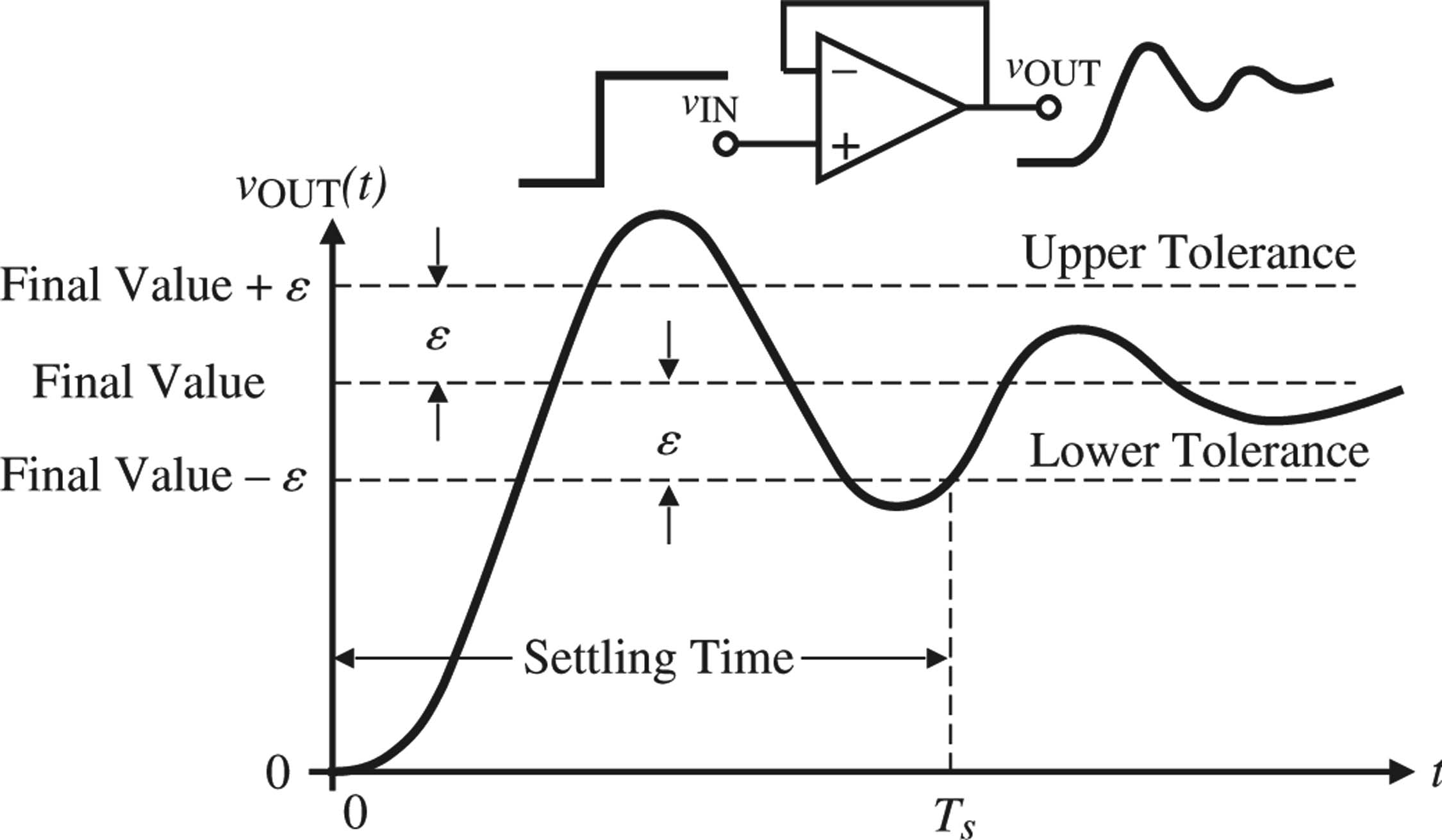 22
TestingOp Amps and Comparators
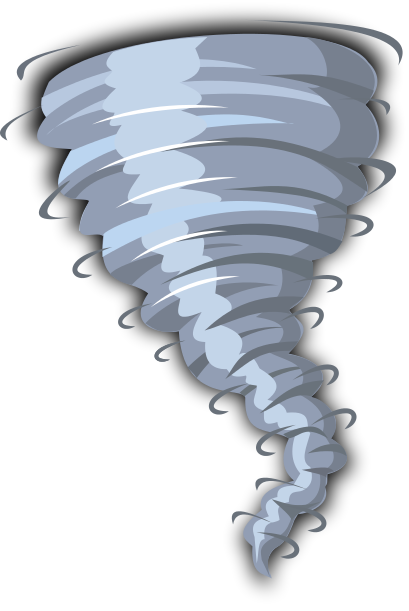 Daryl HiserPA Op Amp -Test
23
Op Amps, Comparators, and Pattern Based Testing……oh my!
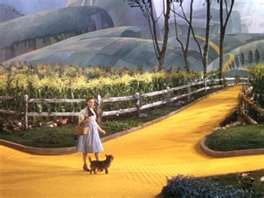 24
Outline
Basics of testing Op Amps.
The Loops
The Tests
Pattern Based Testing.
Basics of testing comparators.
Beware of flying monkeys! (common errors,  issues, things to watch for)
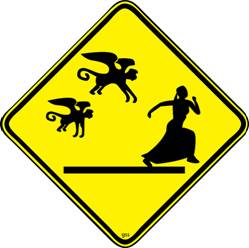 25
Op Amp Loops
If you can measure Vos well, most of the Op amp test battle is won!  PSRR, CMRR, AOL, Drift… are just looking for changes in Vos as some parameter is varied.
We use “test loops” to facilitate measurement and control of op amps during test.  The loop gives local gain of the offset measurement.
This presentation will evaluate two useful loop methods:- False Summing Junction- Two Amp Loop
26
Eagle Op Amp HIB
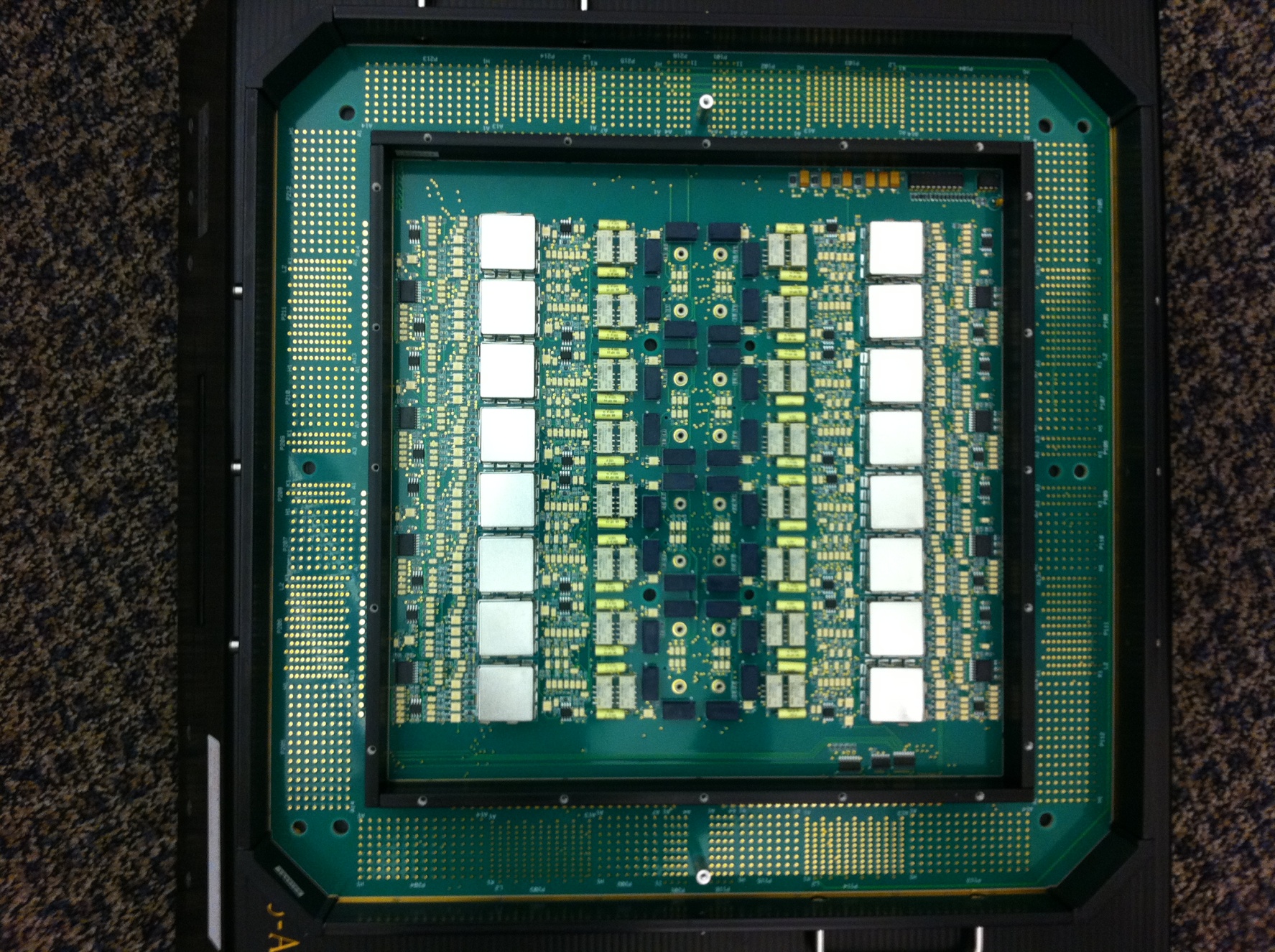 27
Op Amp test loops
(False Summing Junction)
+        -
+10V
+        -
100 Vos
i = Vos / 1K
Vos
~ -10V
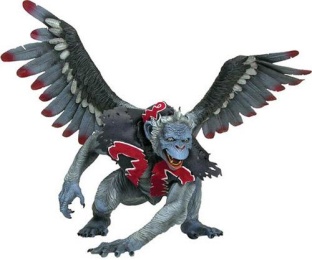 Offset Correction Factor = ACL + AFS 
            Vo = -(Vi + Vos(O.C.F))
28
29
Op Amp test loops
(False Summing Junction)
+10.302V
101mV
+        -
+10V
+        -
i3 = 97.99µA
i2 = 98.99µA
101.01µA
102.01µA
+        
-
i1= 1µA
-9.698V
1mV
-10.0V
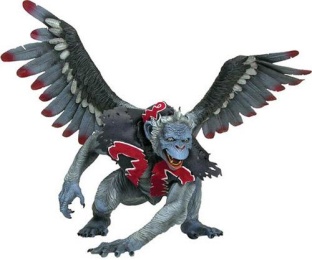 ACL = 200K/1K + 1 = 201
Offset Correction Factor = ACL + ASJ 
            Vo = -(Vi + Vos(O.C.F))
ASJ = 100K/1K + 1 = 101
OCF = 302
30
Op Amp test loops
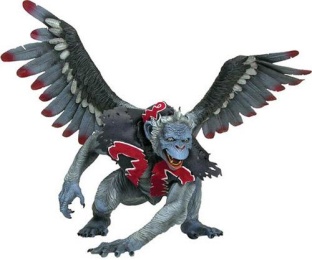 (False Summing Junction)
The worse the DUT’s DC precision, the more significant loop errors  become.
Pro’s
Simple
Stable
Small (4 tiny surface    mount resistors    and you can test    everything but IB
Con’s
Feedback R is a Load
Loop drive a function of DUT Vos.
31
Pro’s
No Load Current
Loop drive is independent from DUT Vos
Op Amp test loops(2 Amp Loop)
Con’s
More complex
Requires Compensation!!
100 Vos
Type 2
i = Vos / 100
101 Vos
+10V
Vos
Type 1
+10V
32
Bode plot for 2 Amp Loop      (uncompensated)
Combined response              Both Amps
Closed loop Gain ACL
(100K/100) +1 = 1001
 or ~ 60dB
Null Amp
40db/decade
closure!
ACL
DUT
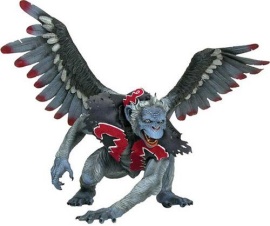 Unstable !!!!!
33
Type 2 compensation
b=100/(100+100K||80pF)
=0.001(1+s100K80p)
=0.001(1+s/20KHz)
80pF
CF = 1 / (20KHz x 100KΩ x 2π) = 80pF
ACL
20db/decade
closure!
Stable !!!!!
34
Type 2 compensation range
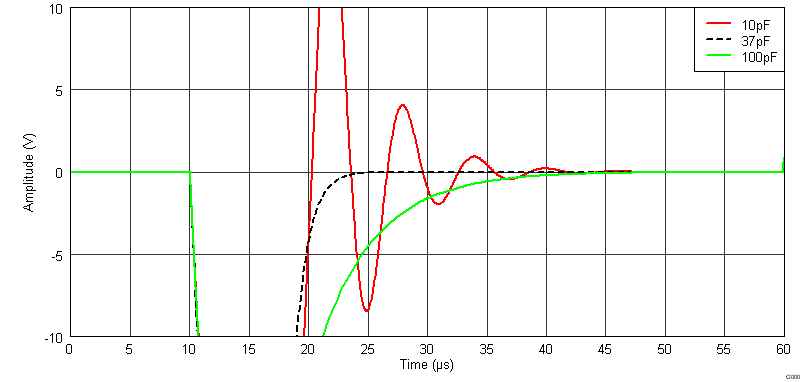 Lowest pole frequency
Optimum compensation
ACL
Highest pole frequency
35
Bode plot for Type 1 comp.
100pF
Closed loop Gain ACL
(100K/100) +1 = 1001
 or ~ 60dB
Combined response              Both Amps
20db/decade
closure!
ACL
DUT
Null Amp(integrator)
Stable !!!!!
36
Type 1 Compensation Range
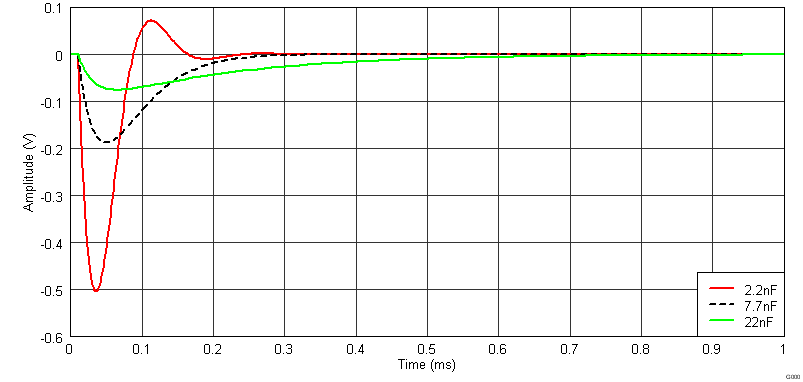 Intersection of Combined response with Closed loop gain (ACL)
ACL
Null Amp(integrator) zero frequency
Optimum is intersection / 4
37
Optimizing compensation
You can make bode plots to find the best compensation for either method.
…Or You can use TINA spice and evaluate through simulation …
… Or
38
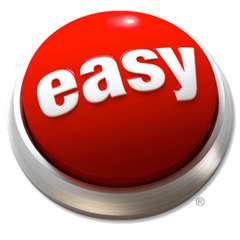 … use the easy button.
Type 1 compensation
Given Rf, Rin, Rc, BW1
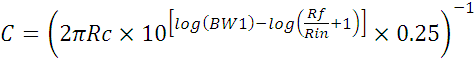 Type II compensation
Given Rf, Rin, BW1, BW2:
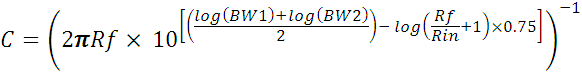 39
Op Amp testing basics
Key Parameters			Abbr.

Continuity / Contact resistance	Cres
Quiescent Current			IQ
Input offset voltage			VOS
Power Supply Rejection		PSRR
Common Mode Rejection		CMRR
Open Loop Gain			AOL
Short circuit current			ISC
Slew Rate				SR	
Gain Bandwidth			GBW
Input Bias current			IB

Noise
Total Harmonic Distortion		THD
40
Continuity			***1 current ***
Continuity is measured by sourcing a small current (100uA typ.) through each IO pin through the ESD diodes to the positive supply,  and then sinking current through the diodes connected between the IO pins and the negative supply.  This verifies all ESD diodes are connected as well as all wire bonds intact and some contact to each pin.
i1 = 100µA
i1 = 100µA
41
41
Contact Resistance	 ***2 currents***
CRES is measured between each supply and the output using 10mA and 15mA currents to get past the diode I/V knee. It is a bulk resistance includes 2 contact resistances and the internal diode resistance.
i1 = 10mAi2 = 15mA
Cres1 = (Rp1 + Rp2) = [(V1 – V2)/ (I1 – I2) ] – Rd1
Cres2 = (Rp2 + Rp3) = [(V1 – V2)/ (I1 – I2) ] – Rd2
Cres3 = (Rp1 + Rp3) = [(V1 – V2)/ (I1 – I2) ] – Rd3
Contact resistance > ~1Ω can be accounted for using this method.If 1Ω or less is a problem for measurements, Kelvin contacts should be used.
42
42
CRES and temperature	 ***3 currents***
Complete Diode Equations
i1 = 5µAi2 = 35µAi3 = 85µA
CRESand
Temperature
Temperature accuracy ~ ± 5°C with ESD diode
43
Quiescent current / Integrity / ISC
Iq  = Iq(meas) – empty socket null
Output stage
1mA
1.5mA
iOUT = 1mA
ibias
1mA
0.5mA
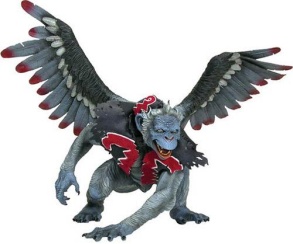 One note of caution…beware of measuring load currentby looking at the change from Quiescent current on the DUTsupplies.
44
44
Vos / PSRR / CMRR
CMRR   = ΔVos/ ΔVcm	(μV/V)
PSRR  = ΔVos / ΔVcc (μV/V)
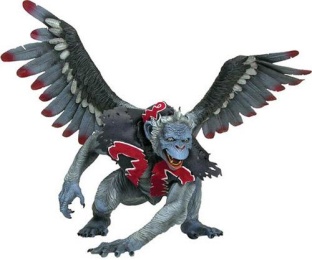 If (Ib x RF)/100 is significant to Vos it must be considered!
ΔVcc
ΔVee
± CMV
Beware of oscillations… Op Amps “may” rectify low level oscillations because of input clamping diodes and this can appear as an erroneous offset voltage.
45
45
Example of big IB error on Vos measurement
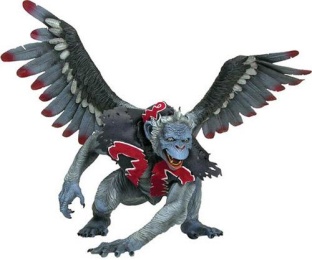 In this configuration there is a 1µV / nA error on Vos.
The 2 Amp loop with same R values would have the same error!
= 150mV /loop gain = 1.5mV
	50% error!!!
1.5µA
500nA
1µA
1mV
or Measure IB first and use it in Vos calculation.
Smaller resistors reduce error.ie 10K and 100Ω would be 50uV error…
46
CMRR considerations
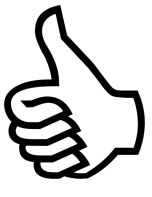 Moving supplies and output is equivalent to moving common mode voltage !
0V
-4V
=
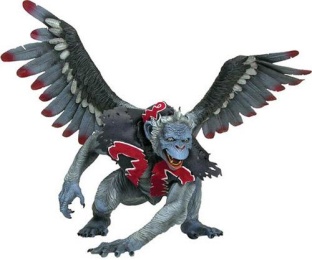 Remember that you can not short the inputs of an Op Amp together.  Doing so will put it in the rail !!!
0V
4V
=
47
47
PSRR consideration for rail to rail amps
2.75 V
0.9 V
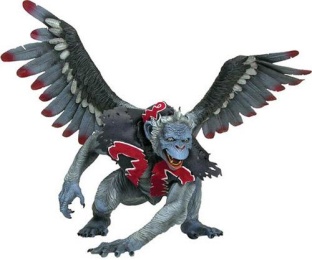 -0.6V
-0.6V
pMos to nMos transition
-2.75 V
-0.9 V
1.5V
CMV2
CMV1
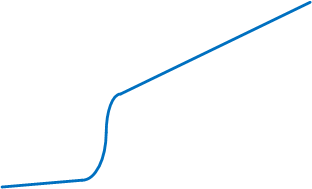 0V
CMV2
0.6V
CMV1
-0.9V
0.9V
48
48
AOL / Swing / Slam
Aol = ΔVos / ΔVout (μV/V)
49
49
Swing Aol / Slam considerations
AOL Curve
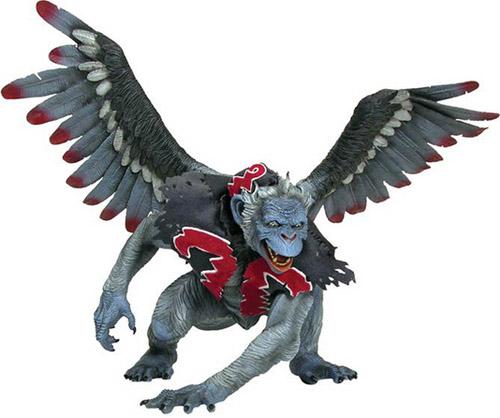 Precision in drive for swing….”just enough”
 Compare Vout to supplies…not ground
 Remember RF in || with RL in FSJ
50
Slew Rate
2K
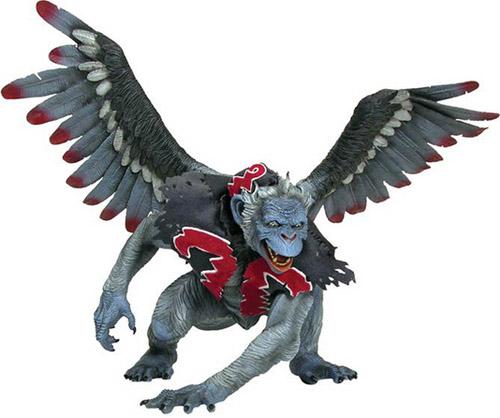 Slew of source must be faster than DUT
 DUT slew should not be limited by parasitic RC’s
 Some Op Amps are specified in unity gain…
51
Gain Bandwidth Product
GBP = test frequency * [Vout(rms) / Vos(rms)]
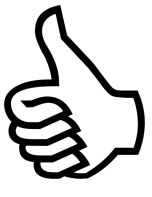 The test frequency should be 2x Unity Gain BW / loop gain
52
Bode plot of gain vs frequency
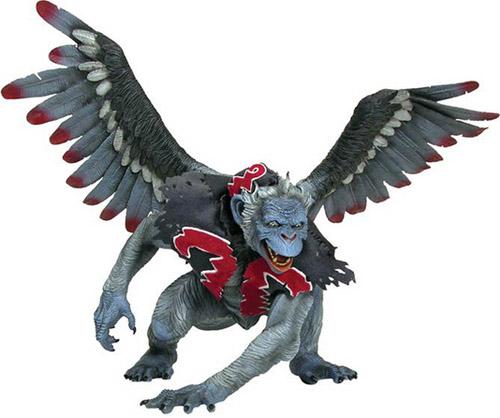 Open Loop
As frequency increases,parasitics may begin to dominate!
Loop 1K
Loop 100
Test frequency
LG = 1000
LG = 100
The higher bandwidth the greater the challenge!
53
The dreaded iB test…
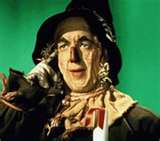 “It’s like trying to poke a cat out from under the porch with a rope”
					-Unknown-
54
Some IB issues and challenges
µA down to fA
 Stability
 (Thermal EMFs)
 Leakages
 Humidity
 Environmental noise
 …
55
nanoAmps
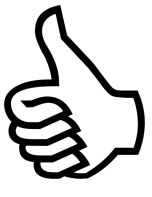 for  IB greater than ~200pA
Ios = Ib+ - Ib-  (math not measure)
Current into the input is “positive”   by convention.
identical currents will produce   opposite changes in “vos”   measurement… Ib+ gets multiplied  by -1.
IB = ΔV / Loopgain / Rib
56
picoAmps
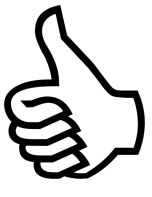 for  IB 5pA to ~200pA
IB = C dV/dt / Loopgain
57
femtoAmps   ~6 electrons / mSec
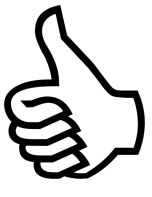 for  IB < 5pA
+V
-V
IB = C dV/dt - null
***Facilitates nulling of leakage currents on empty socket calibration***
58
Step 1:
Run an open socket leakage test for each amplifier input and store values
Step 2:
Measure bias current of each input
Step 3:
Bias Current = IMEASURED – ILEAKAGE
I = C(dV/dt)
Leakage
∆V
Leakage + IB
∆T
59
Important considerations for low IB measurements
Low leakage Capacitor ( Teflon, glass, polypropylenepolystyrene).
Low thermal EMF cancelled, mechanical latching relays w/ active high drivers.
60
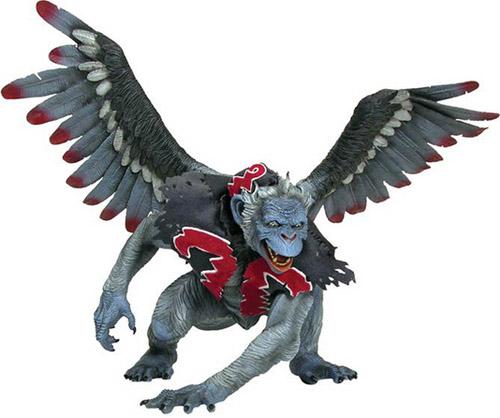 Thermal emfs are indistinguishable from Vos
Vos + emf
Vos
i = (Vos +emf)1K
Thermal emf
61
Thermal emfs
Thermal emfs outsidethis ring are divided by the loop gain!!!
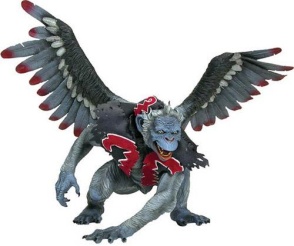 Thermal emfs insidethis ring cause 1:1 errors
62
Low thermal EMF cancelled, mechanical latching relays w/ active high drivers.
Back to Low IBActive High vs Active Low drivers
Active Low Driver
Active High Driver
63
Relay Drivers
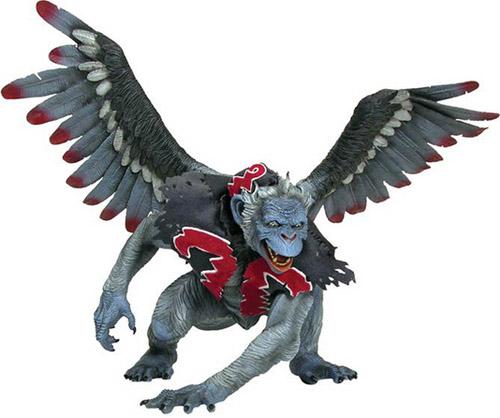 12 V
12 V
Active High Drive
Open Collector
Ib
Ib
C int
C int
COIL
COIL
RELAY
RELAY
64
Relay Drivers
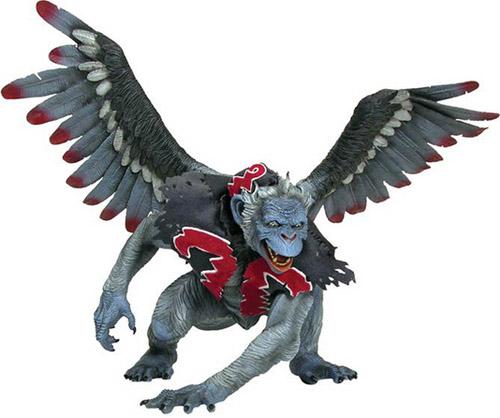 12 V
12 V
Active High Drive
Open Collector
Ib
Ib
C int
C int
COIL
COIL
RELAY
RELAY
65
Relay Drivers
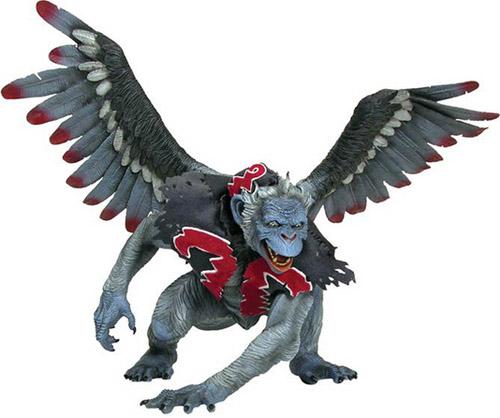 12 V
12 V
Active High Drive
Open Collector
Ib
Ib
C int
C int
COIL
COIL
RELAY
RELAY
66
Relay Drivers
Actively High driven Latching relays reduce:
Leakage (Coil Voltage) during test. (Good for Low IB)
Heating (Coil current) during test    (Good for Low Vos)
EMI (Coil B field) during test	   (Good for both)
Guard traces / Shielding
Exposed guard traces reduce surface leakage!
Active guarding can further reduce leakage but adds complexity
67
Guard traces / Shielding
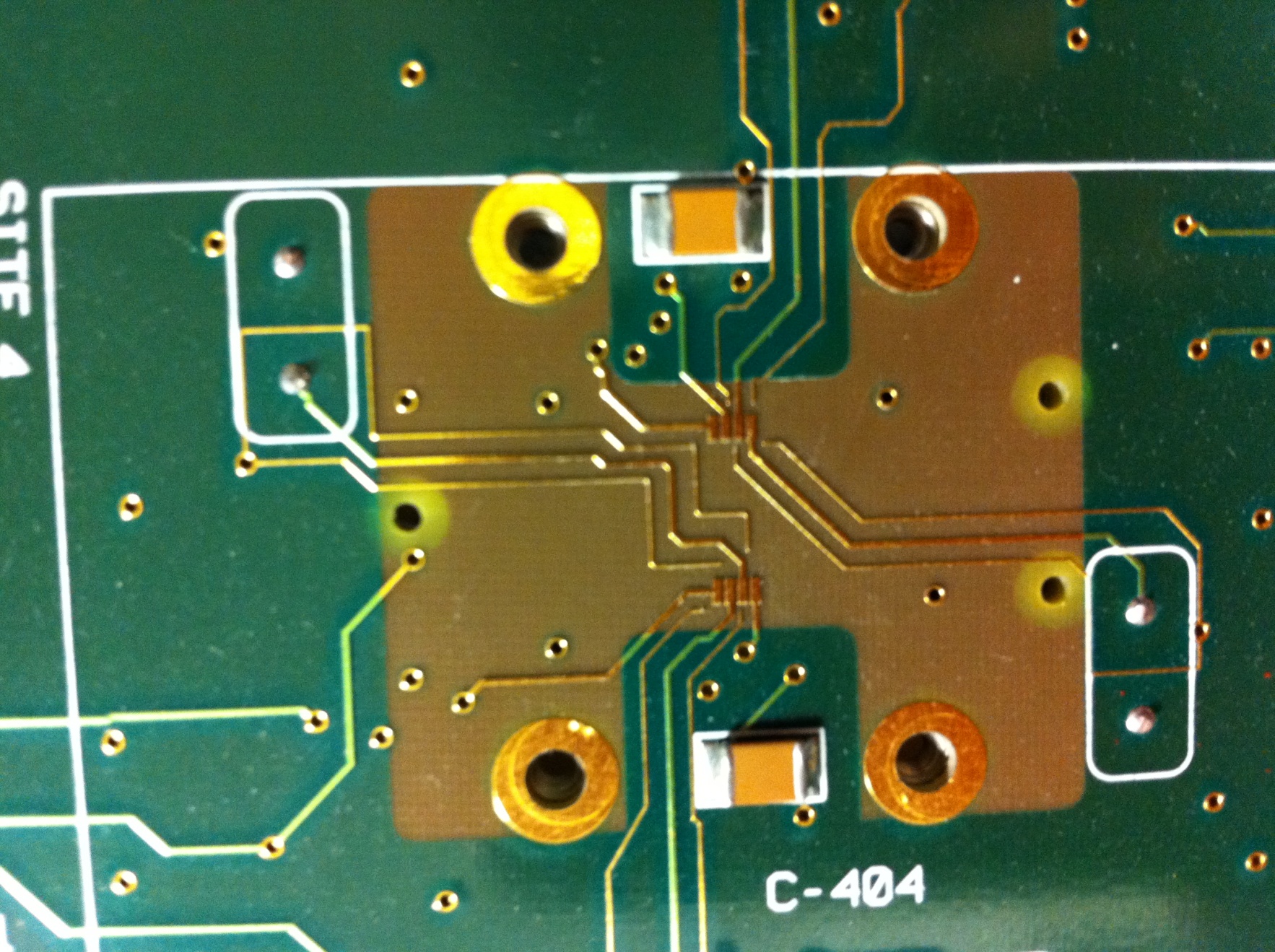 High Z trace
ExposedGuard traces
68
Guard traces / Shielding
Internal Guarding and Shielding (cross section )
FR4 material
Protected trace
Ground planes
grounded guard traces
69
“Two for one”
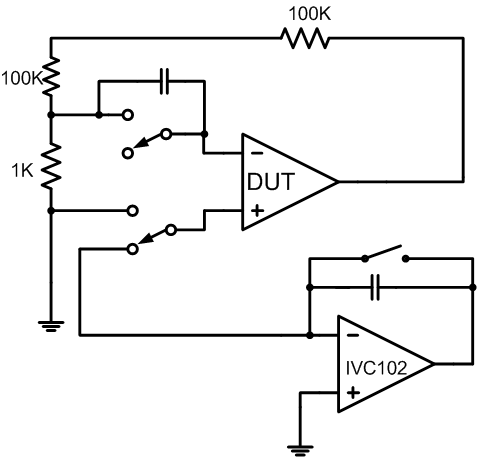 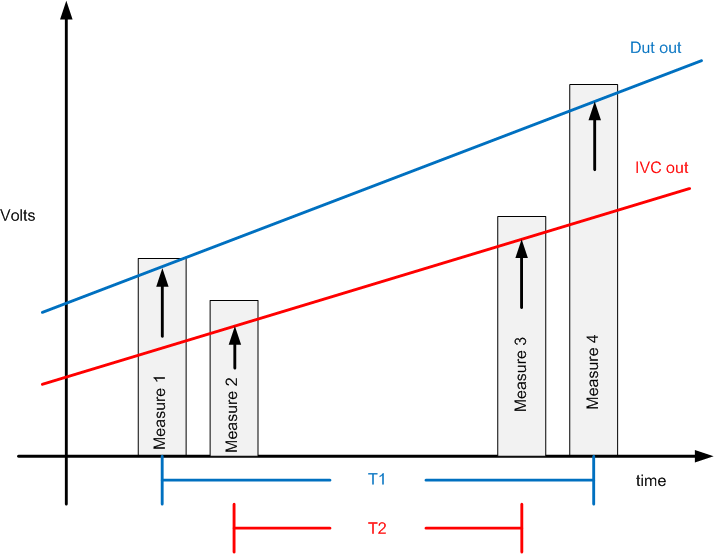 Ibn = C [(M4 – M1) / T1]
~One integration time -> 2 ib measurements
Ibp = C [(M3 – M2) / T2]
70
Current Ib Test Investigation
We are designing an octal site board with a different Ib measurement experiment on each site for the purposeof improving our understanding and techniques.
We plan to contact our National counterparts to see if they have any helpful practices or techniques that we could leverage or adopt.
 If you have any suggestions or ideas, I would love tohear them!!
71
Getting close…
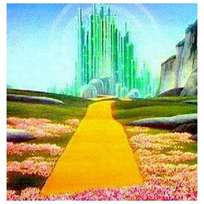 72
Pattern Based Testing
What is pattern based testing?
 Why bother?
 How can you implement it?
73
PBT: Overview
Post-process data in DSP memories!  Avoid *slow* data transfer!
74
Digging a bit deeper for Op Amp Testing
Predefined waveforms are generated.
One circuit configuration is selected that is most suitable for all tests
The output is digitized and stored 
Digitized data is analyzed
75
Pattern Based Testing: Analysis
Typical Segment
Each test segment is composed of 2 elements:
Settling time
Measuring time
Analysis of the raw data will allow for correct time selection
This alone can reduce test times!
Settle
Measure
76
Raw data Analysis
Raw data analysis provides many of benefits
The current testing methodology would not show all of the raw data. Only 1 averaged point would be returned.
Debugging and verification can be improved by viewing the raw data!
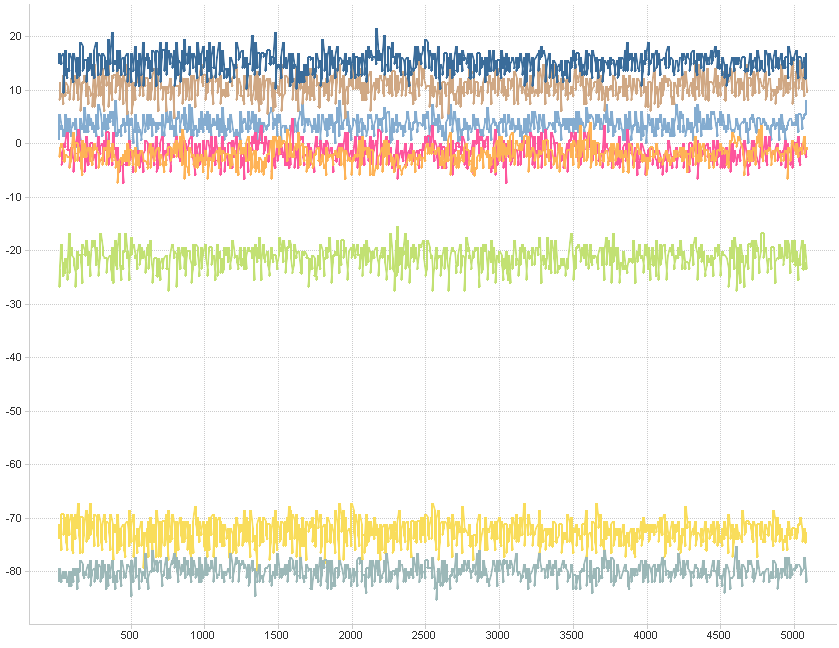 Slight oscillation on some units. Adjust compensation.
Perfect!
77
PBT Benefits
Reduced test time   1.5 seconds to 0.3 seconds
Reduced Test % of COB
More thorough coverage at probe and FT
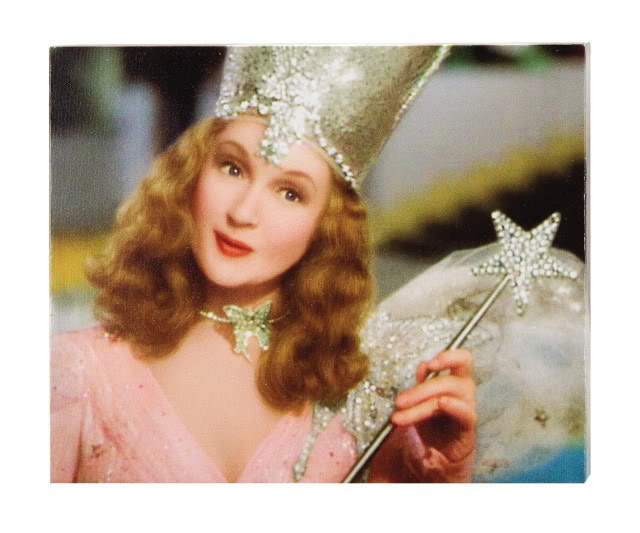 Where do the time savings come from?
78
Quiz

    On the Eagle tester, how long does it take 8 QMS’s grouped together to make a measurement if the number of samples is 100 and the sample time is 10uS?
qmsmv( QMS_GP, QMS_PREC, 100, 10 );
	Answer:   ~ 9mS
79
A comparison: Discrete vs PBT on ETS364’s
Action	     Group time cost
Control APU Group (Vcc)	8mS
Control APU Group (Vee)  8mS
Control APU Group (Vcm) 16mS
Control SPU Group (Vout) 16mS
Control Dpins		?
Control Cbits		?
Settling time		?
Control QMS Group	8mS
			         ~60mS	x patterns (1-4)
Total “Setup” Time    60 - 240mS
Action	    Group time cost
Control APU Group (Vcc)	8mS
Control APU Group (Vee)  8mS
Control APU Group (Vcm) 16mS
Control APU Group (Vout) 16mS
Control Dpins		?
Control Cbits		?
Settling time		?
Control QMS Group	8mS
			         ~60mS	x discrete setups ( 11 )
Total “Setup” Time     660mS
80
Future Work
Continue to refine the SW and analysis tools
Final Test implementation
Hardware improvements to support method
Expanding test coverage … Noise, Settling time, Drift?
Yazdi Contractor has done some outstanding work to provide standardized tools for PBT on the Eagle Test platform!!!
81
Comparators
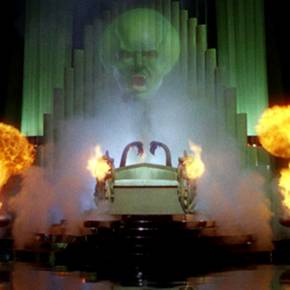 82
Comparator Test
Continuity
Quiescent Current
Vos
Psrr
Cmrr
Propagation delay
Hysteresis
Output Swing
Output current
Bias Current
Slew Rate aka rise time/ fall time
Similar to Op amps,  if you can measure Vos,  you are most of the way there on comparators… and there are many ways to do this.
Most Comparators are not “stable” in a loop like an op amp.
No loop gain means precision Vos measurements need a different strategy.
83
Vos / PSRR / CMRR
Synchronous
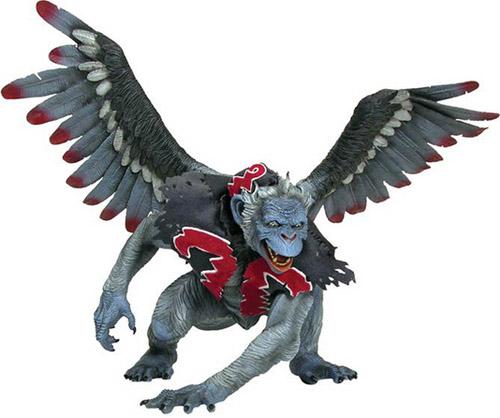 Attenuator reduces AWG error(drift, offset, lsb)
and potentially noise.
*May need to buffer
       and or filter.
84
Vos / PSRR / CMRR
Asynchronous 
 
Just arm timer andrun AWG
85
t2
t1
ΔV = 2 x propagation               delay*
V1
Vin
ΔV
Vos
V2
*Propagation delay of “system”
Vos = Vin(max) - (t2 – t1) /2 * dv/dt
or
Vos = (V1 + V2 ) /2
Consider ramp speed and propagation delay vs test time!
86
Hysteresis
V1
Vin
Hysteresis
V2
A Vos measurement on a comparator with hysteresis requires a synchronous method or a one shot that is coupled to a sample and hold or triggers a measurement.
87
Propagation delay
Compare to shunt to make measurement “delta”
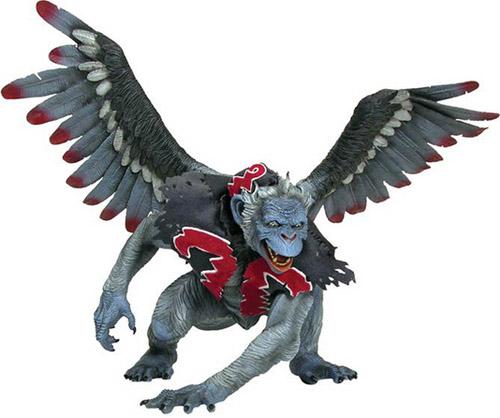 Limited by accuracy and or resolution of the timer / counter.	ie  QTMU accuracy is ~100pS with ~10pS resolution.
 Trace lengths, attention to parasitics in layout become a big factor for fast prop times.  Speed of the “fast edge” is also a factor.  Many comparators have asymetric prop. delays
88
Propagation delay timing
PDH
PDL
89
Propagation delay  A cool circuit that might work… a ring oscillator
shunt
RC determines the oscillation frequency.
Can measure the number of counts for fixed time period
tPD = (time)/ Δcounts/2
or the time for fixed number of counts.
tPD = Δtime/counts/2
90
TINA says   “looks good”
Without Comparator in the loop:
Number of count (Nc):    2 ^ 8 (8-bit binary count)
Total Time (Tc):              40.99us
T1 (=Nc/Tc)                   160.1ns (Calculated)                  160.4ns (Measured)
With Comparator in the loop:
Number of count (Nc):    2 ^ 8 (8-bit binary count)
Total Time (Tc):              42.88us
T2 (=Nc/Tc)                   167.5ns (Calculated)                  170.8ns (Measured) 
Prop Delay (T2 – T1)/2    = 3.7ns
Might be handy multisite testing where timing measurements need to be done serially!
91
Special Thanks: 
Matt Picket and 
Yazdi Contractor 
For their work on PBT
THE END
hiser_daryl@ti.com
92
Questions?
93
Needs
Our implementation of Pattern Based testing utilizes added functionality available only in the new ETS364 APU-12 resource.  More AWGS and more DSP’s and digitizers.
Fortunately, APU-12’s are the roadmap for all new ETS systems purchased by TI. 
Unfortunately,  there are only two APU-12 systems available in TLAB for development. *
         * 5 more systems have been approved but are in negotiation            as to the final configurations.     (sans MPU’s  possibly)
94
PSRR consideration for rail to rail amps
3.35V
1.5V
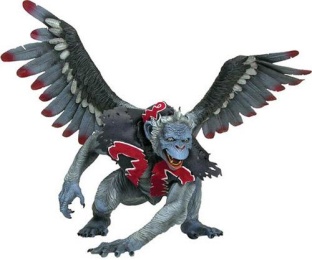 0.6V
0V
0V
0.6V
-0.6V
-0.6V
-0.3V
-2.15V
CMV2
CMV1
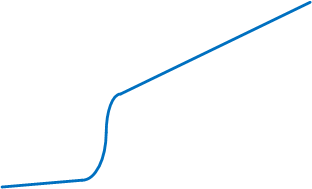 CMV2
CMV1
95
95
96